Jean monnet module  – Doha courses on European union law – Fall 2022Dr. Ioannis Konstantinidis
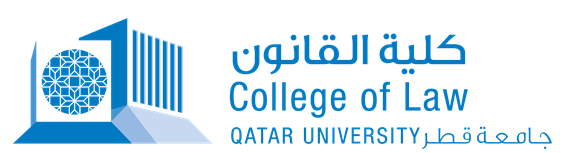 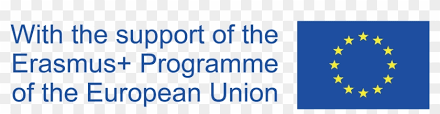 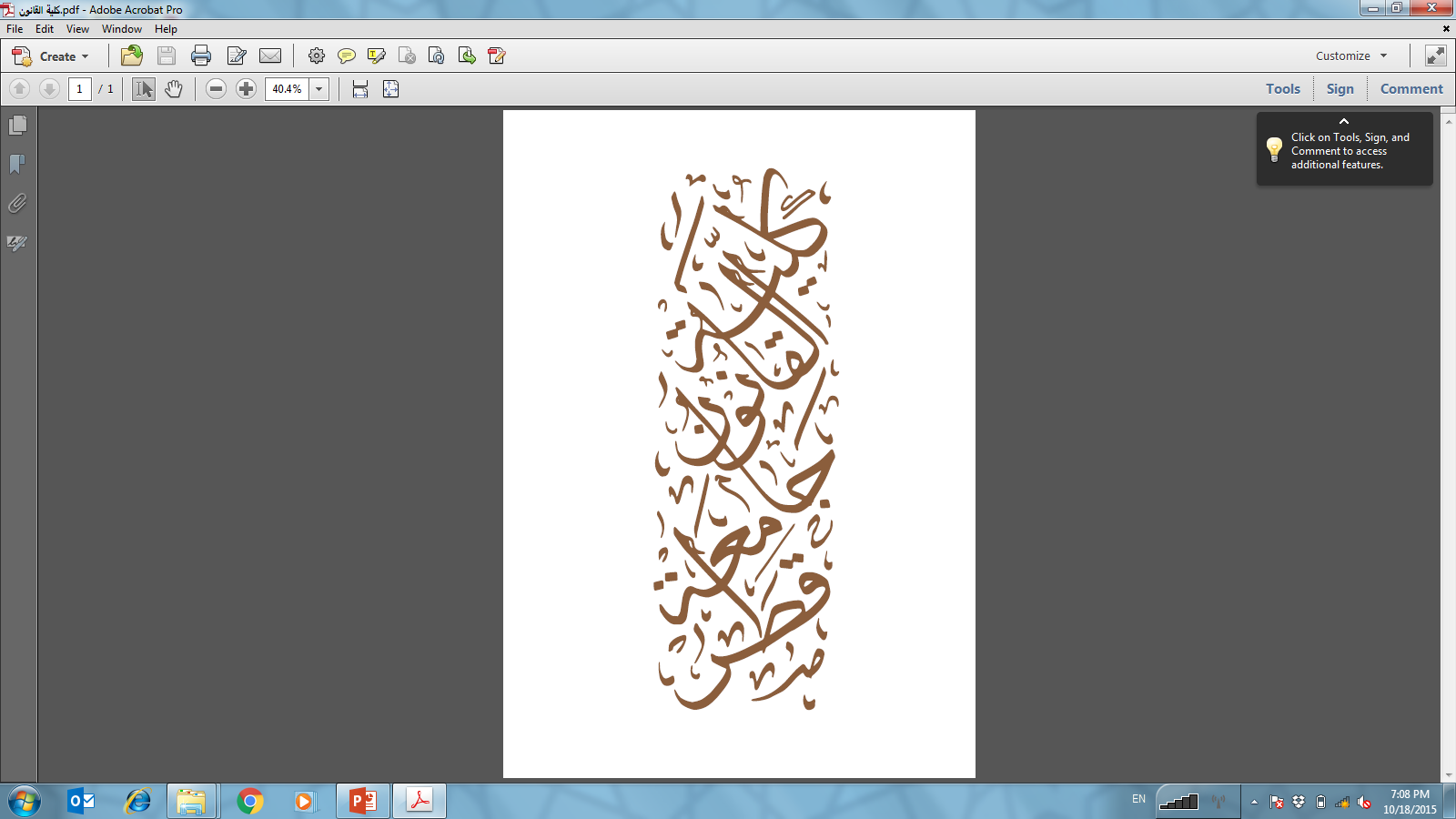 WELCOME TO THE COURSE
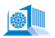 Instructor
Dr. Ioannis Konstantinidis, Assistant Professor of International Law, College of Law, Qatar University
Ph.D. – Sorbonne Law School/Université Paris 1 Panthéon-Sorbonne, France
LL.M. – Sorbonne Law School/Université Paris 1 Panthéon-Sorbonne, France
M.A. – Institut d’Etudes Politiques de Paris/Sciences Po, France
B.A. – National and Kapodistrian University of Athens, Greece
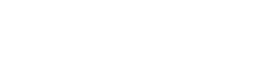 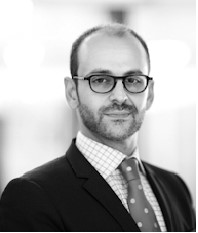 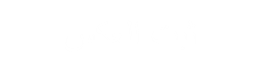 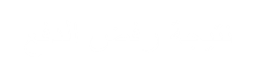 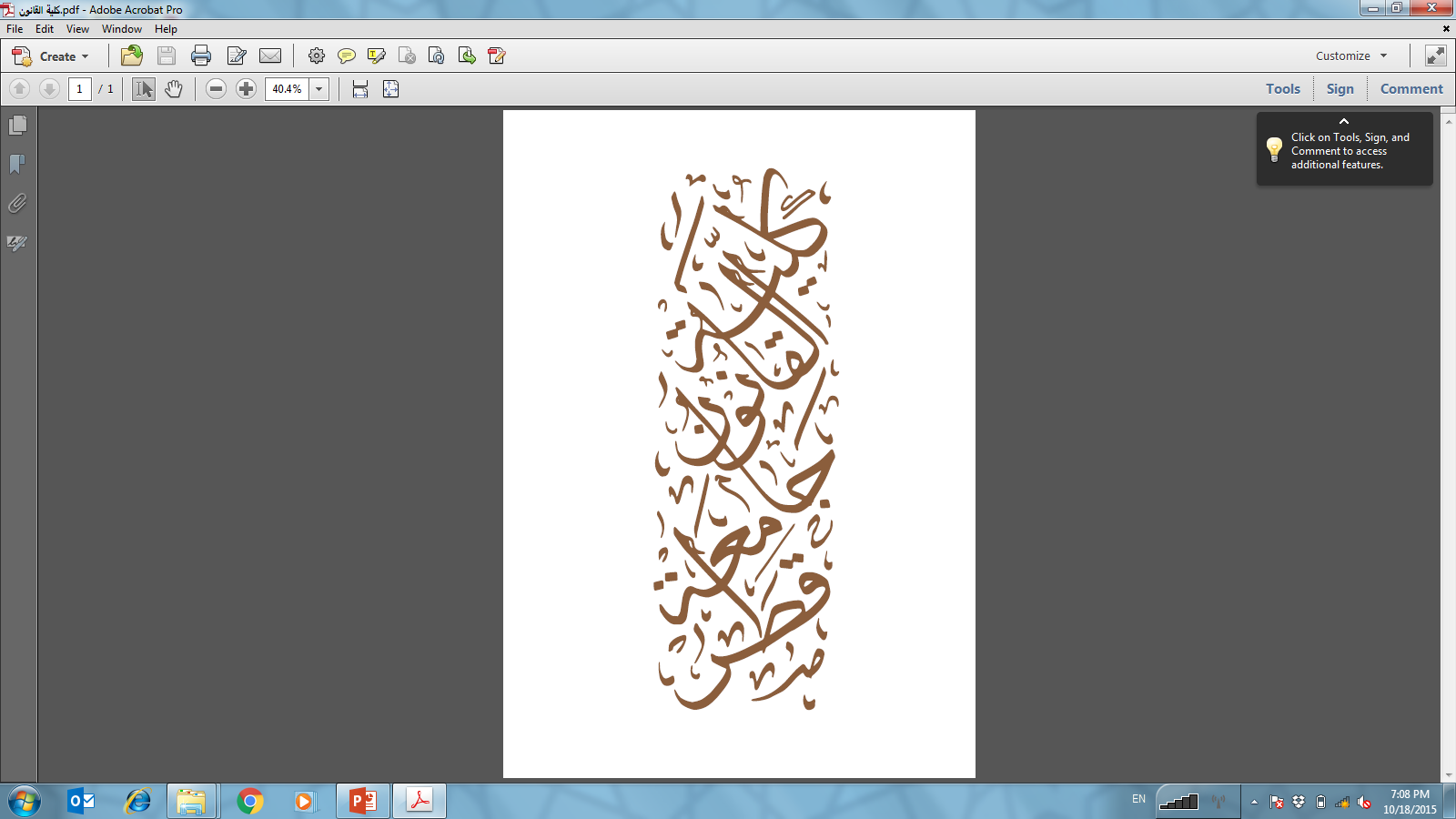 WELCOME TO THE COURSE
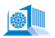 Contact Details
Email: ikonstantinidis@qu.edu.qa
Office: College of Law Building I09, Office B335
Office Hours: Monday, 11:30AM – 12:30 PM
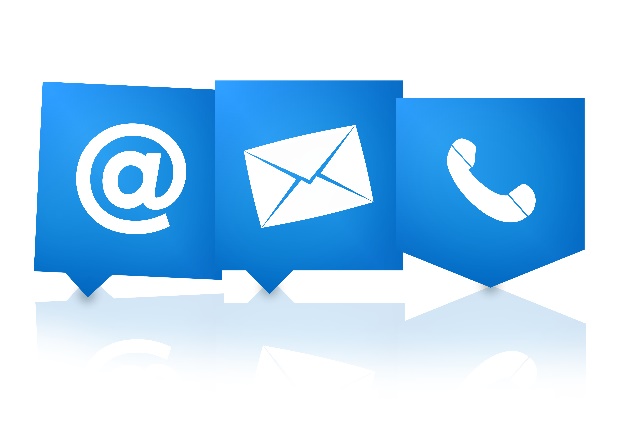 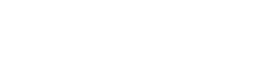 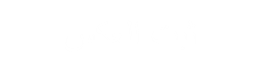 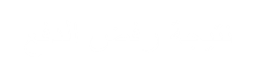 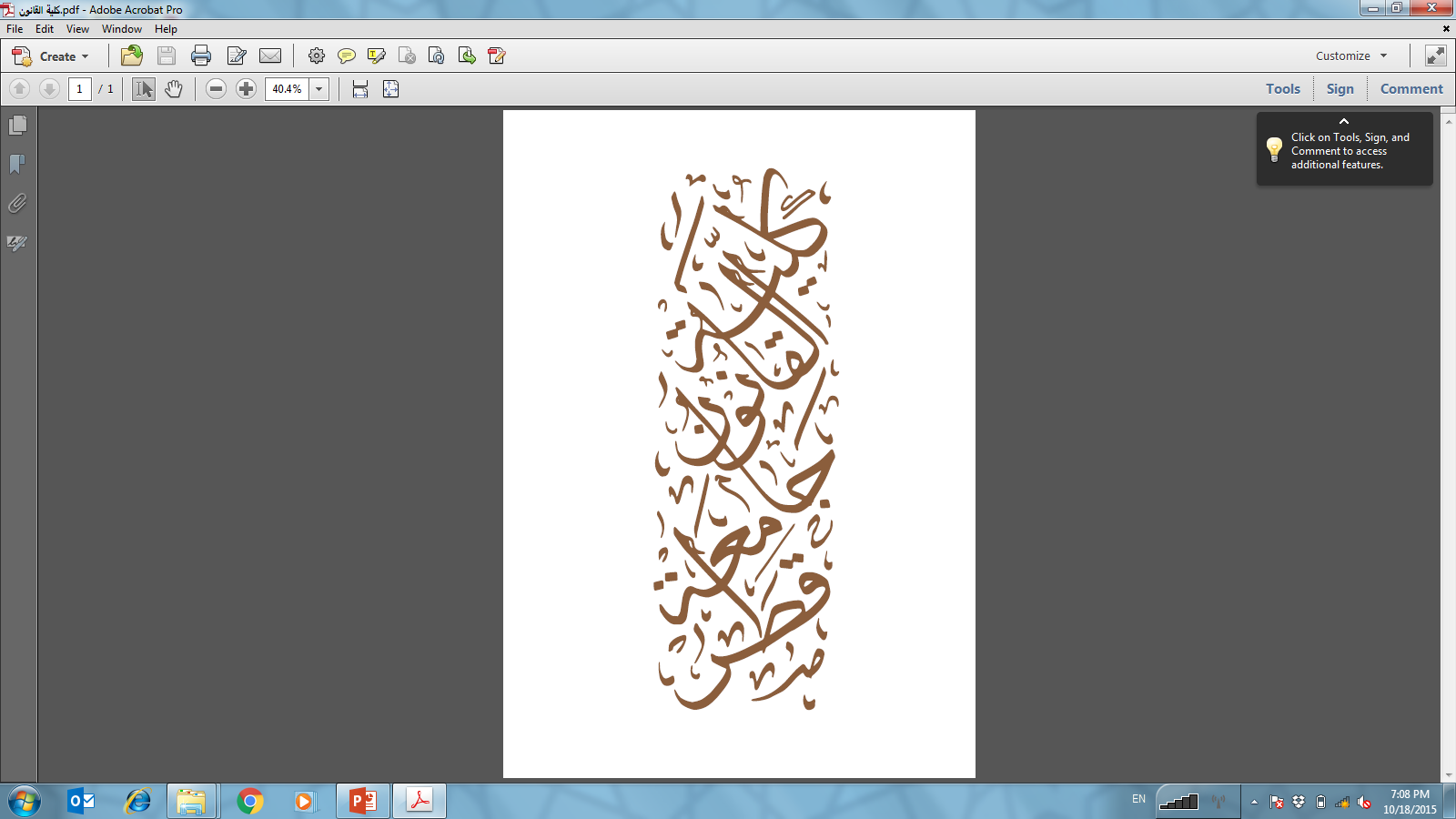 WELCOME TO THE COURSE
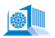 Course Information
Class Days: Sunday/Tuesday/Thursday
Class Time: 5:00 PM – 6:00 PM
Classes will be held online via Blackboard Collaborate
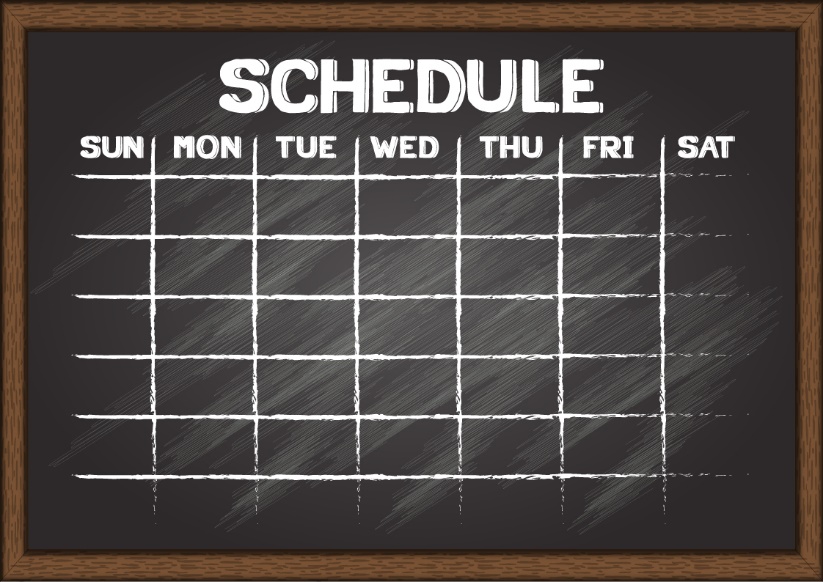 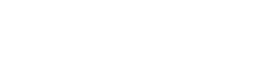 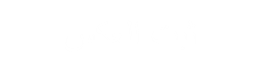 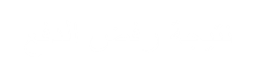 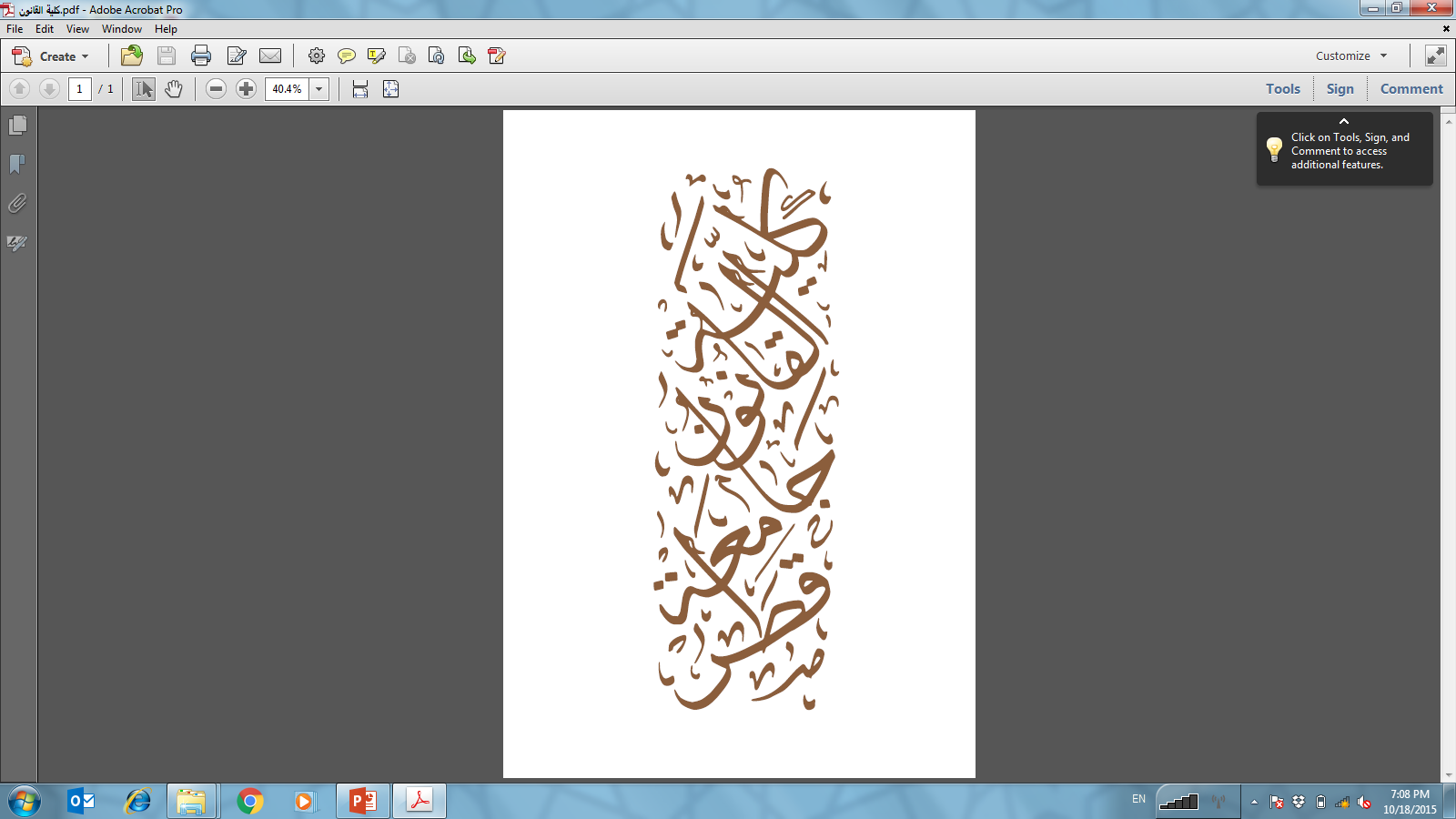 Students
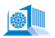 Students

What is your background?

Why did you choose this course?

What are your expectations for this course?
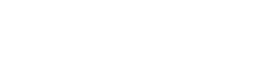 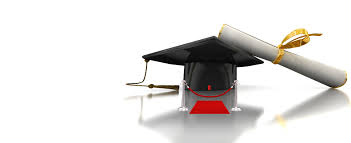 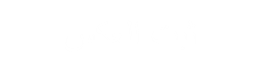 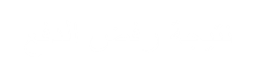 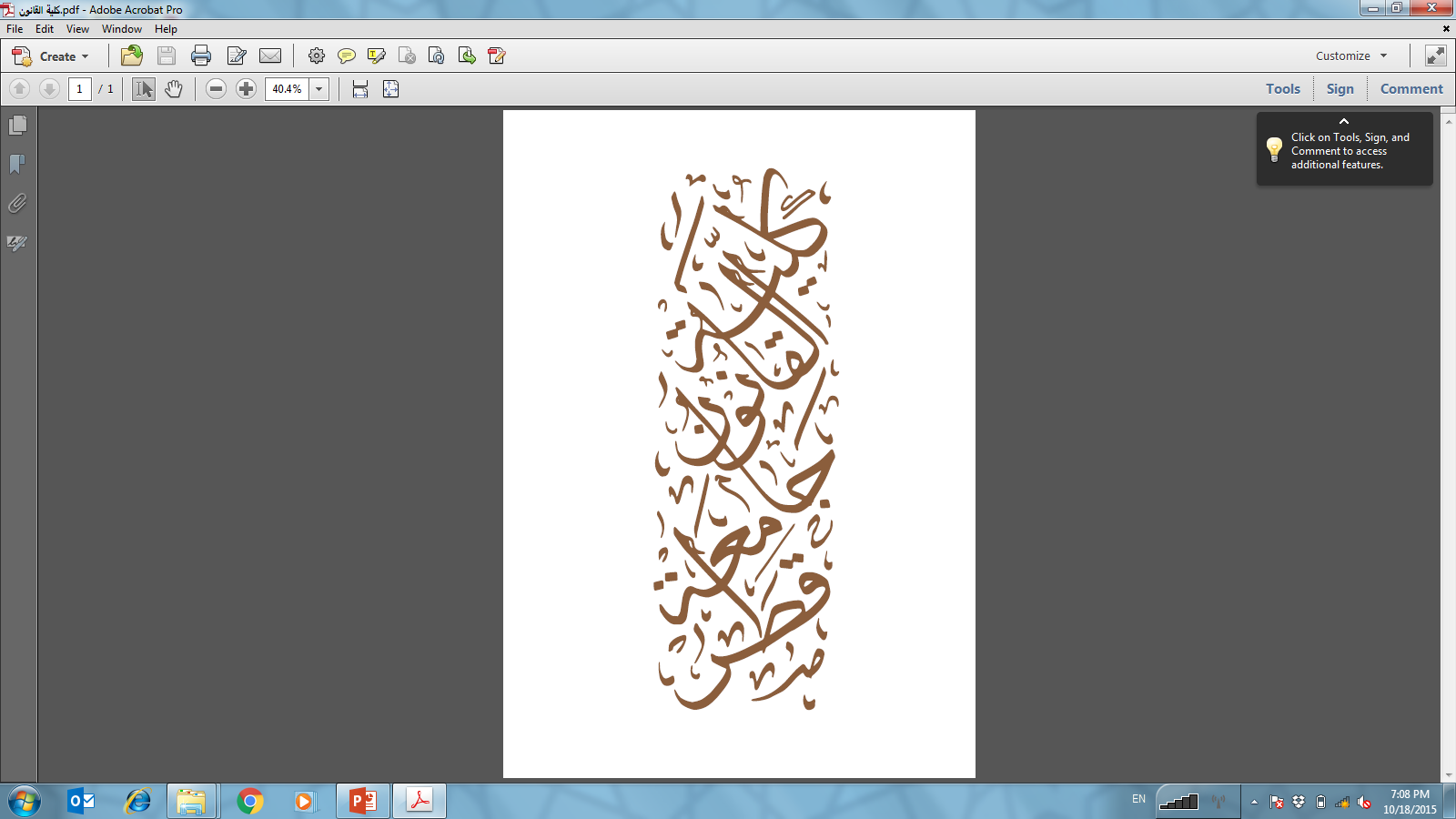 Course 2: The Evolution of the European Union Law in the Field of Human Rights – Week 4
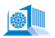 I. Historical Background and Development of the Case Law 

II. From the 1977 Declaration to the Treaty of Lisbon

III. Concluding Remarks
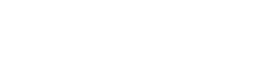 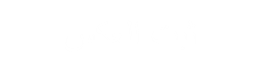 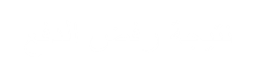 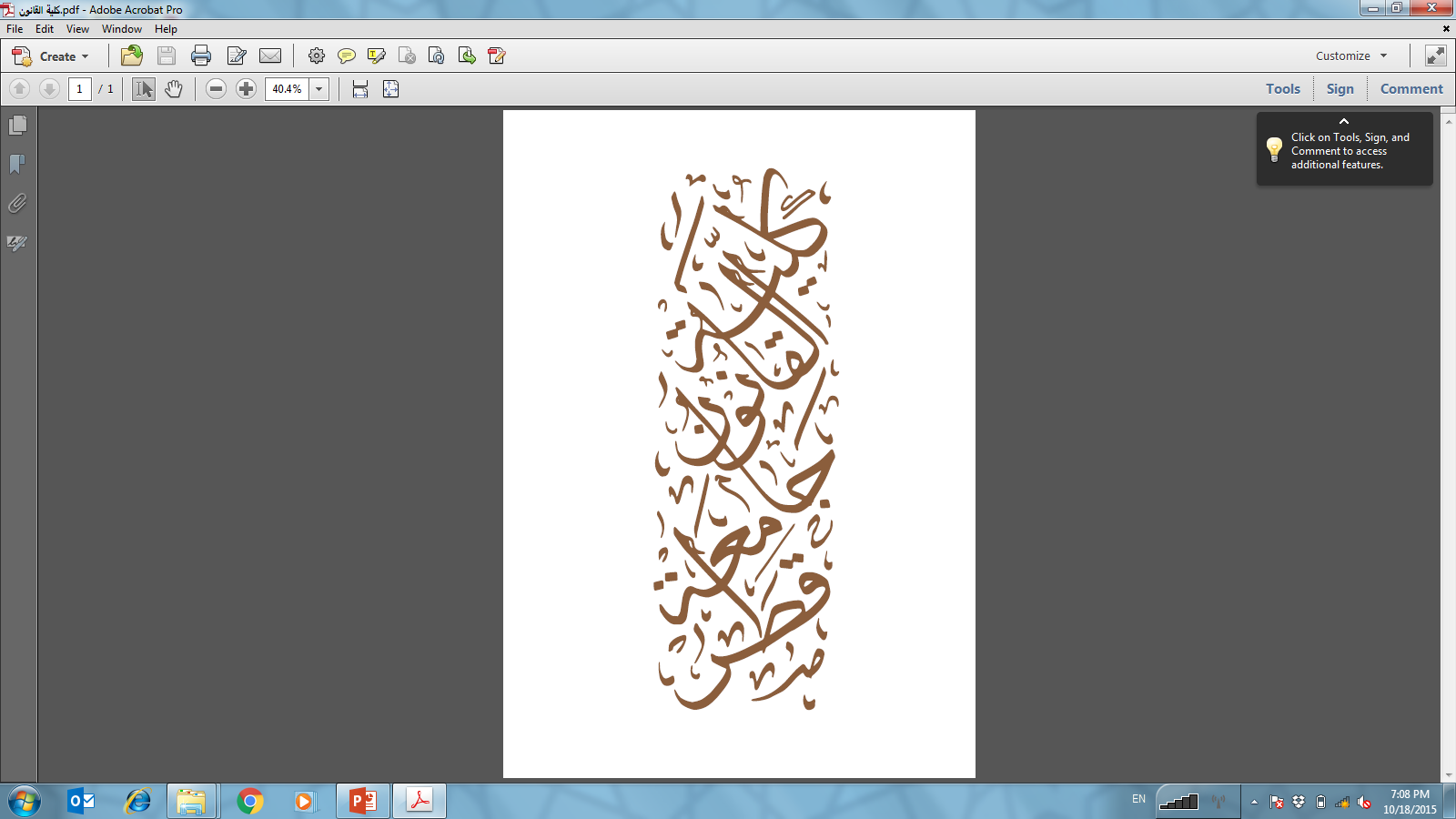 Week 4
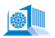 Learning Outcomes: On completion of this week, students should
Have developed an advanced understanding of the emergence of the European Union's commitment to human rights
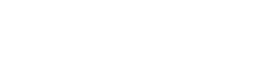 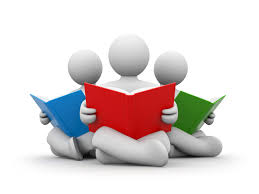 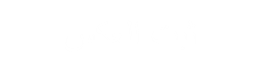 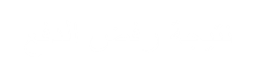 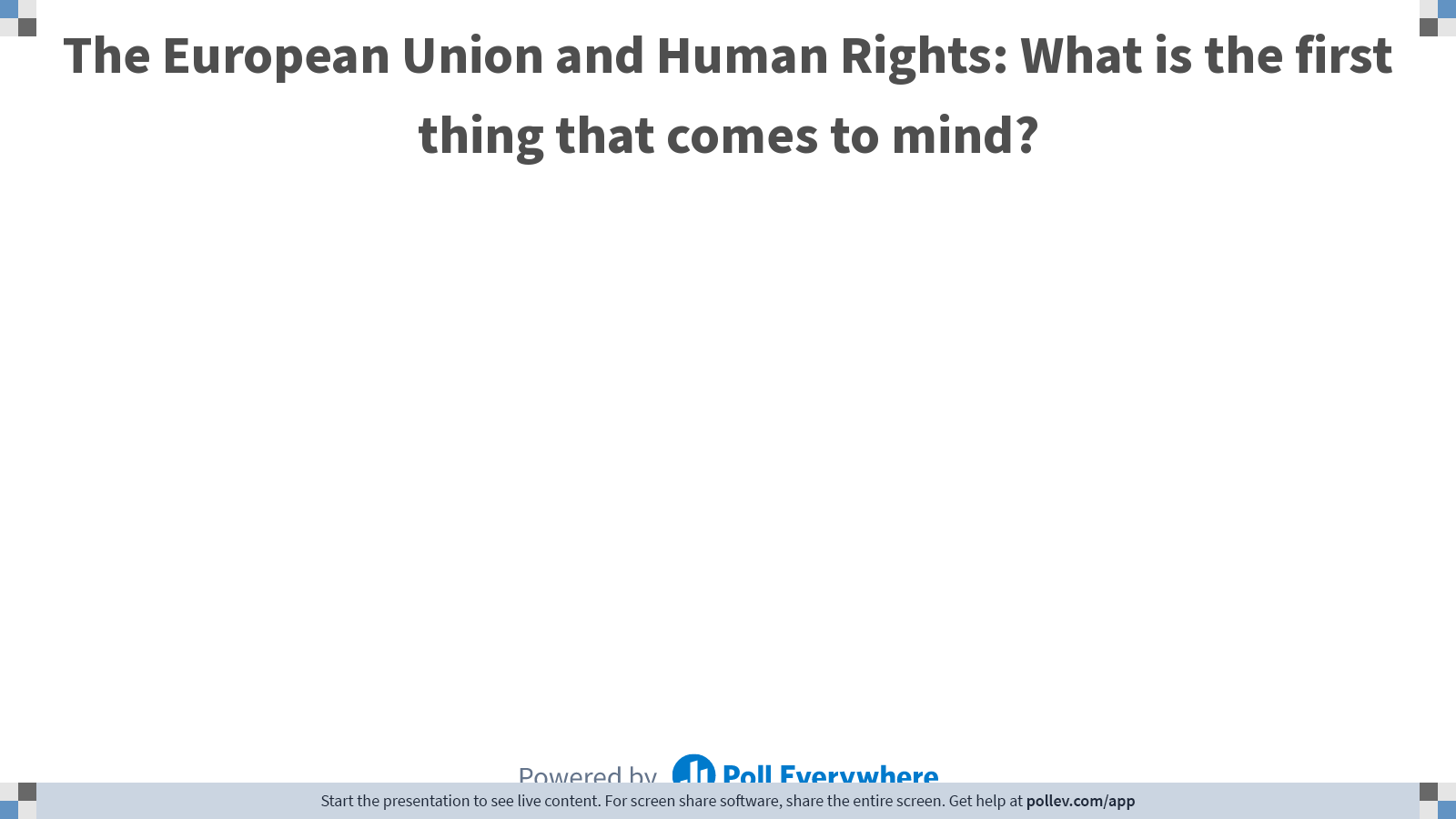 [Speaker Notes: Poll Title: Do not modify the notes in this section to avoid tampering with the Poll Everywhere activity.
More info at polleverywhere.com/support

The European Union and Human Rights: What is the first thing that comes to mind?
https://www.polleverywhere.com/free_text_polls/twTQjGgyX4xqanyVQN1Wt]
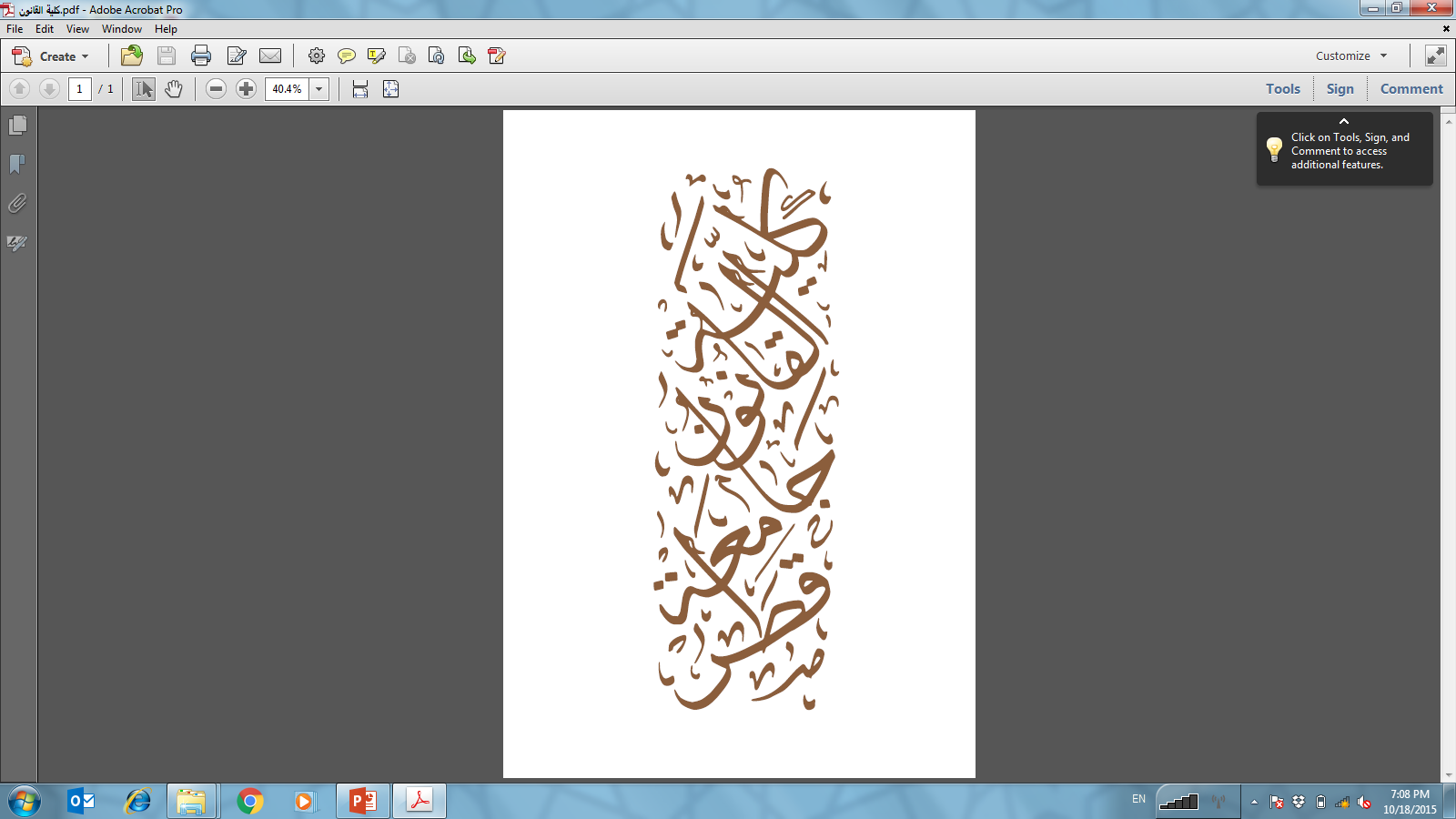 I. Historical Background and Development of the Case Law
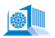 The European Union (EU) and Human Rights
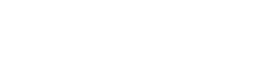 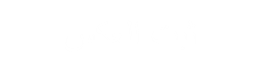 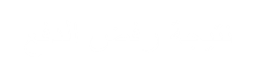 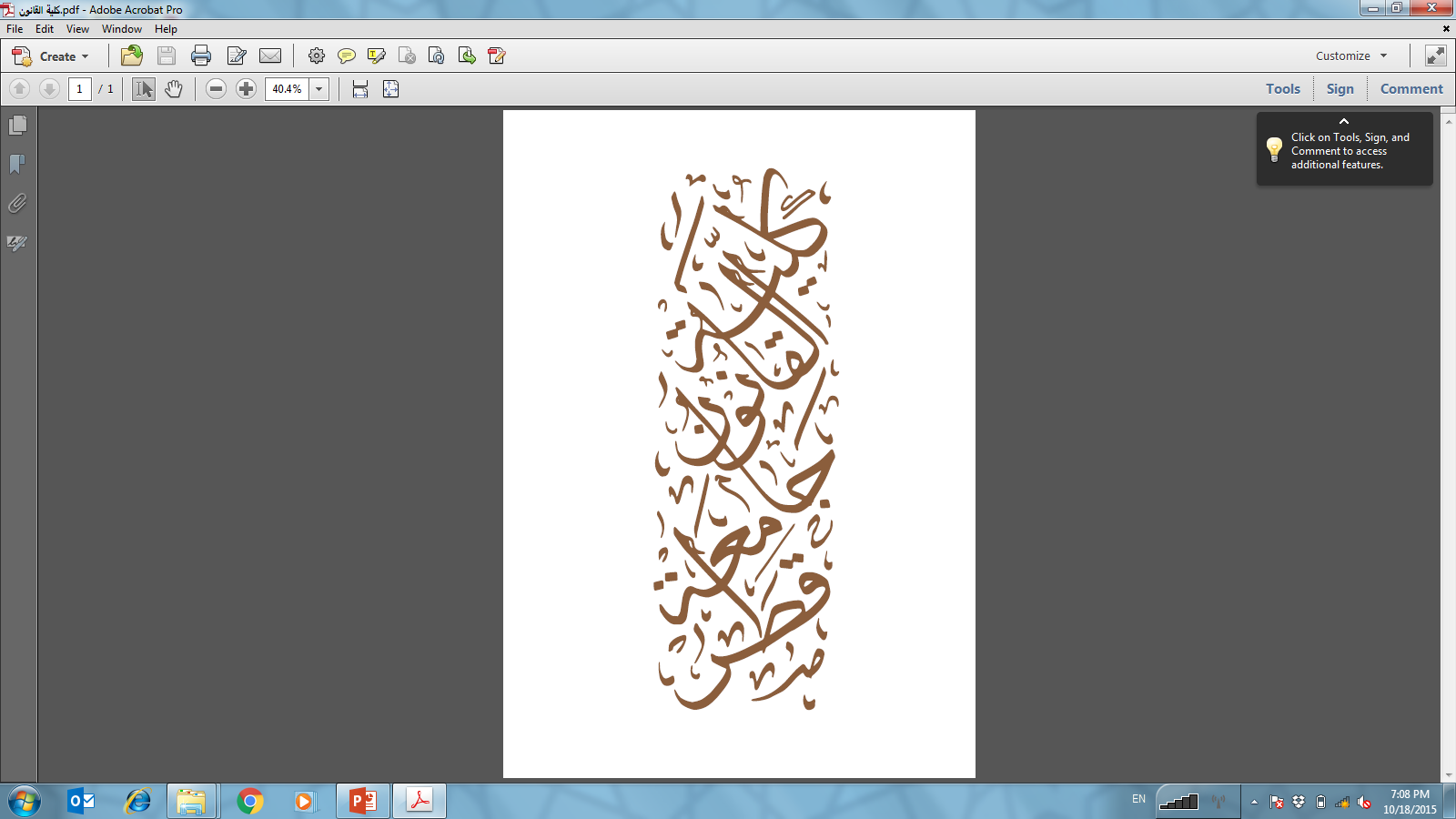 I. Historical Background and Development of the Case Law
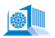 The Growth of an Idea 

In spite of Article 2 of the Treaty on the European Union (EU), according to which  the EU is founded on the value of respect for human rights, human rights were not a pressing concern in the early European Economic Communities (ECC, 1957) (as it then was)
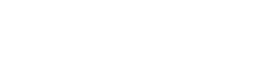 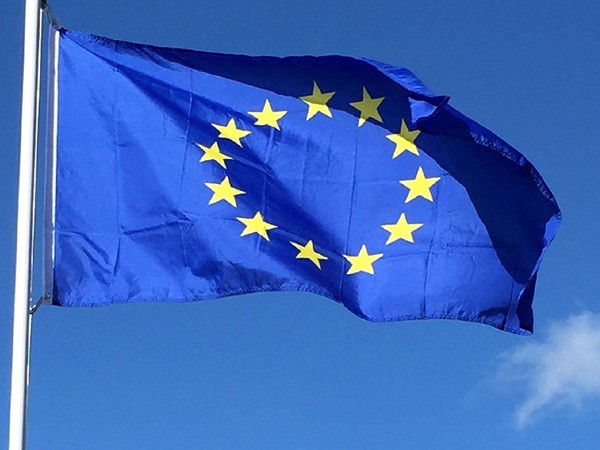 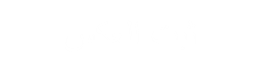 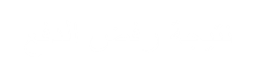 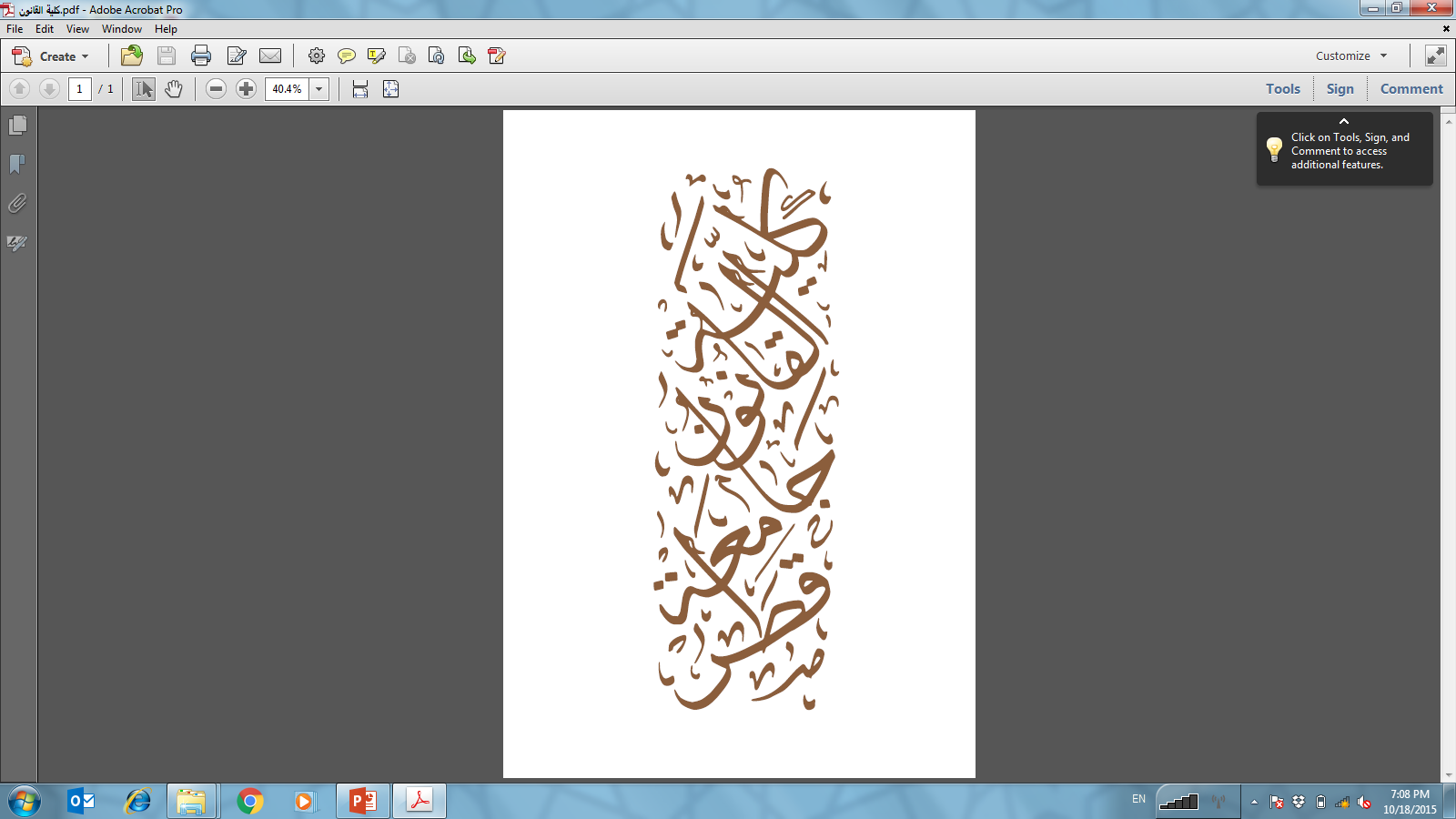 I. Historical Background and Development of the Case Law
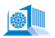 The Growth of an Idea 

Why? 
The EEC Treaty started out as an economic treaty, of limited ambitions, with the aim of creating a Common Market. There were no sections on fundamental rights because the EEC founders did not think this relevant to a treaty with mainly economic aspirations
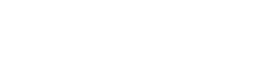 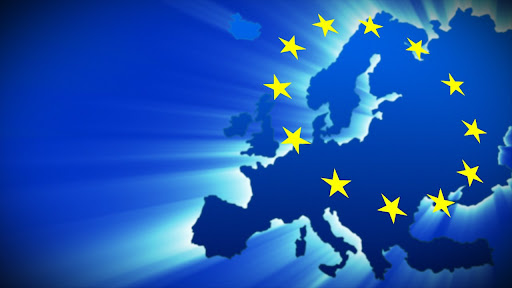 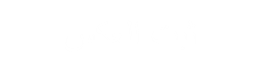 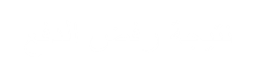 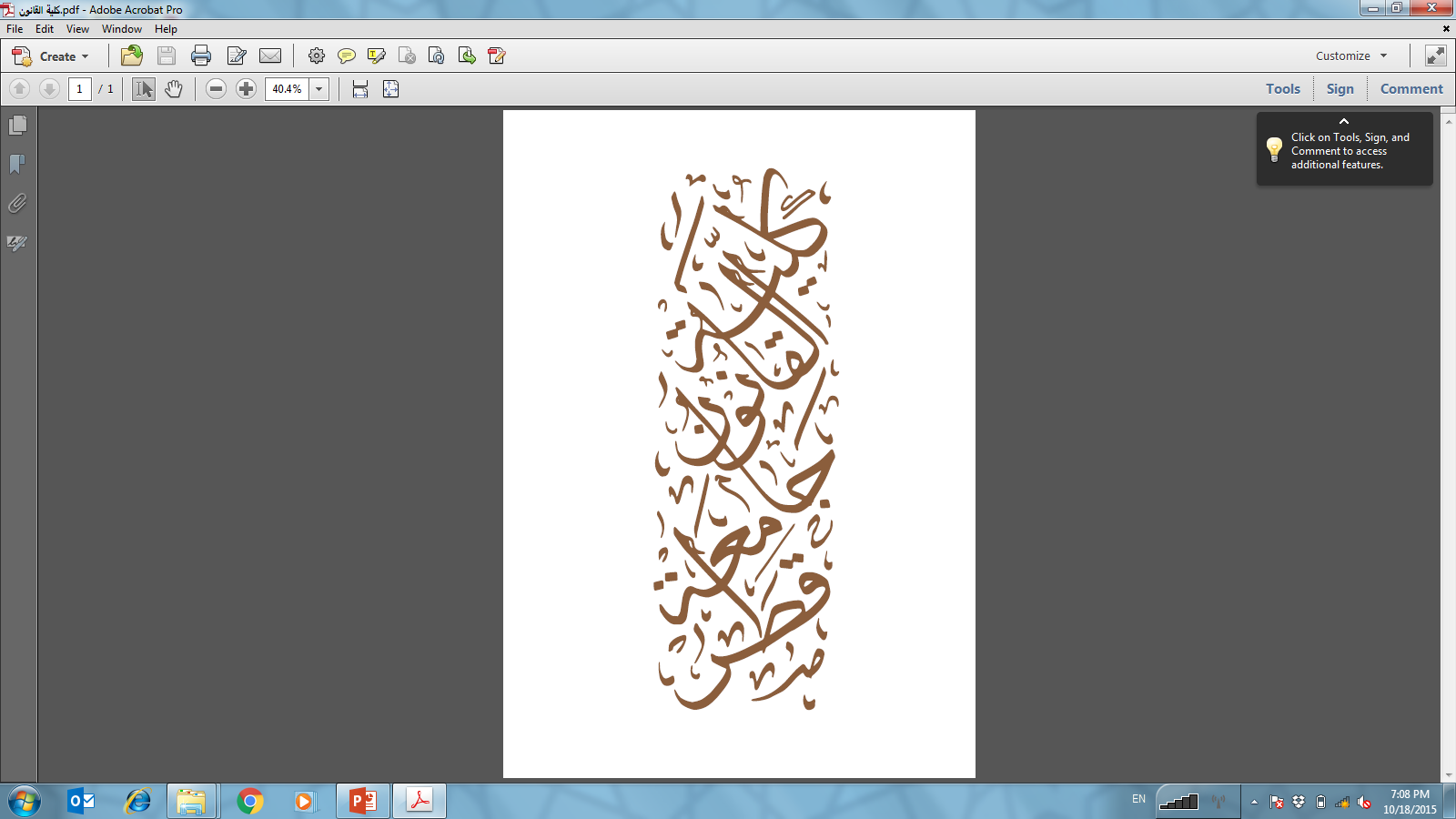 I. Historical Background and Development of the Case Law
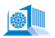 The Growth of an Idea 

Why? 
The European Convention on Human Rights and Fundamental Freedoms (ECHR) was also, of course, already in existence, and probably thought sufficient to operate as a ‘Bill of Rights’ for Europe
The ECHR was promoted by the Council of Europe and NOT by the EU
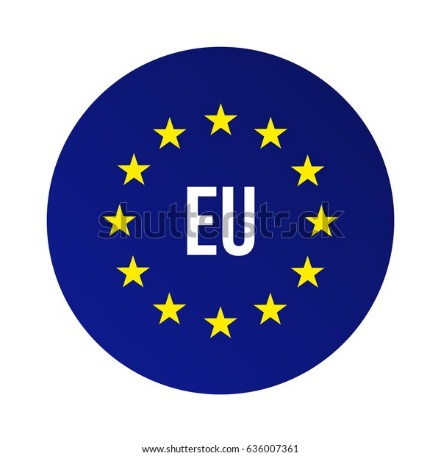 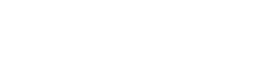 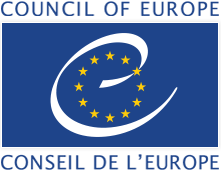 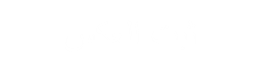 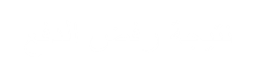 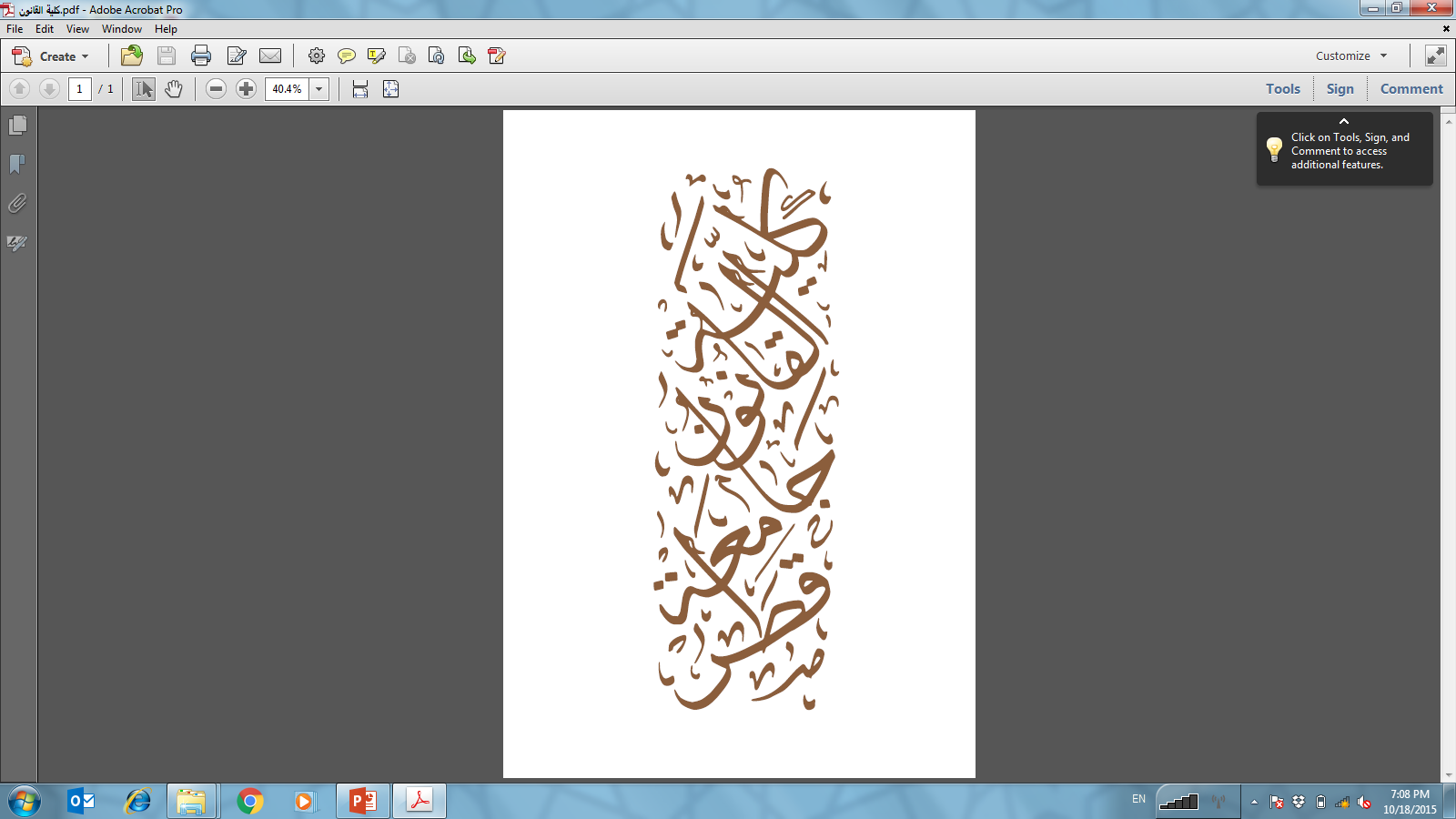 I. Historical Background and Development of the Case Law
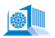 The Growth of an Idea 

 The fundamental rights gap became all too apparent at a very early stage in the life  of the EEC:  national courts feared that Member States could  use the EEC  in order to circumvent the fundamental rights guarantees that  had been at the center of the post-war constitutionalizing effort
If the EEC had been given regulatory powers which could directly affect individuals, and those  powers were not curtailed by fundamental rights, then individuals might see their fundamental rights limited beyond what was permissible under their own constitutional  arrangements
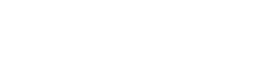 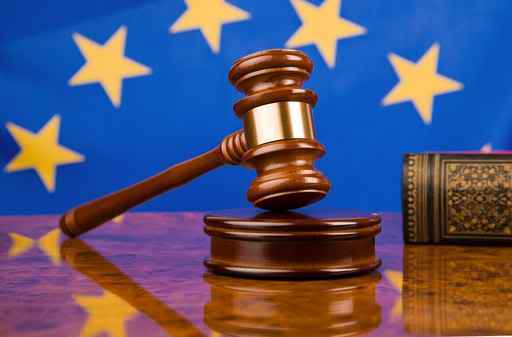 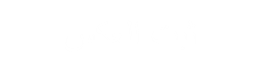 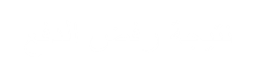 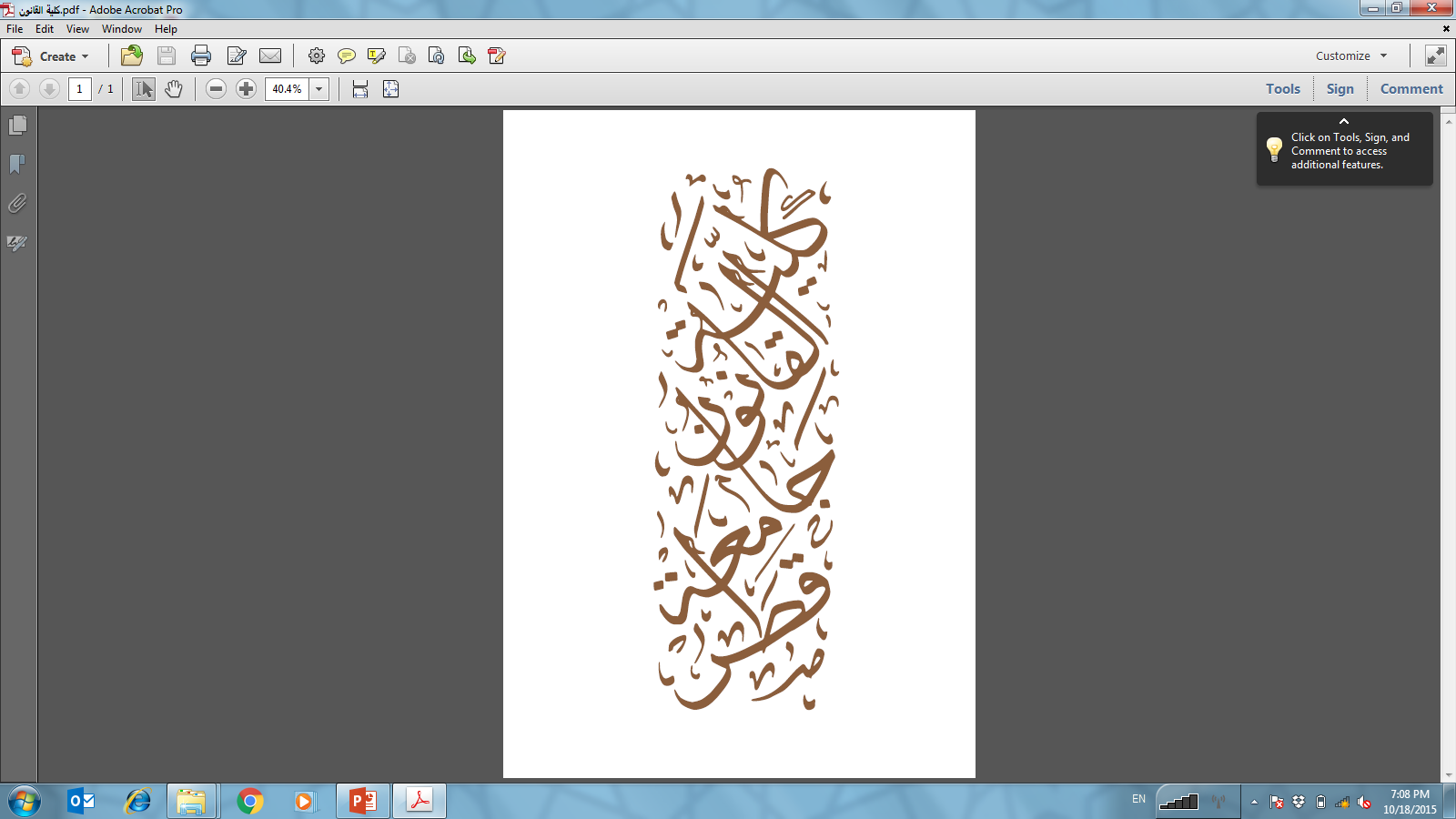 I. Historical Background and Development of the Case Law
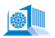 The Growth of an Idea 

It did not take long for the  Court of Justice of the European Union to find that fundamental rights were part of the ‘”general principles of Community law” which the Court would protect
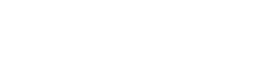 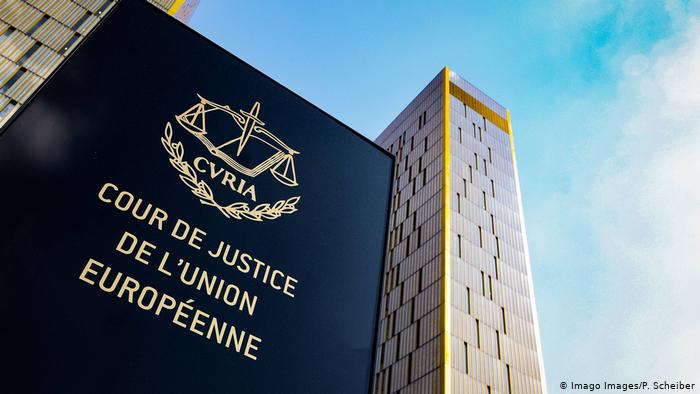 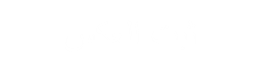 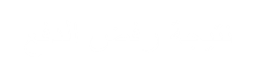 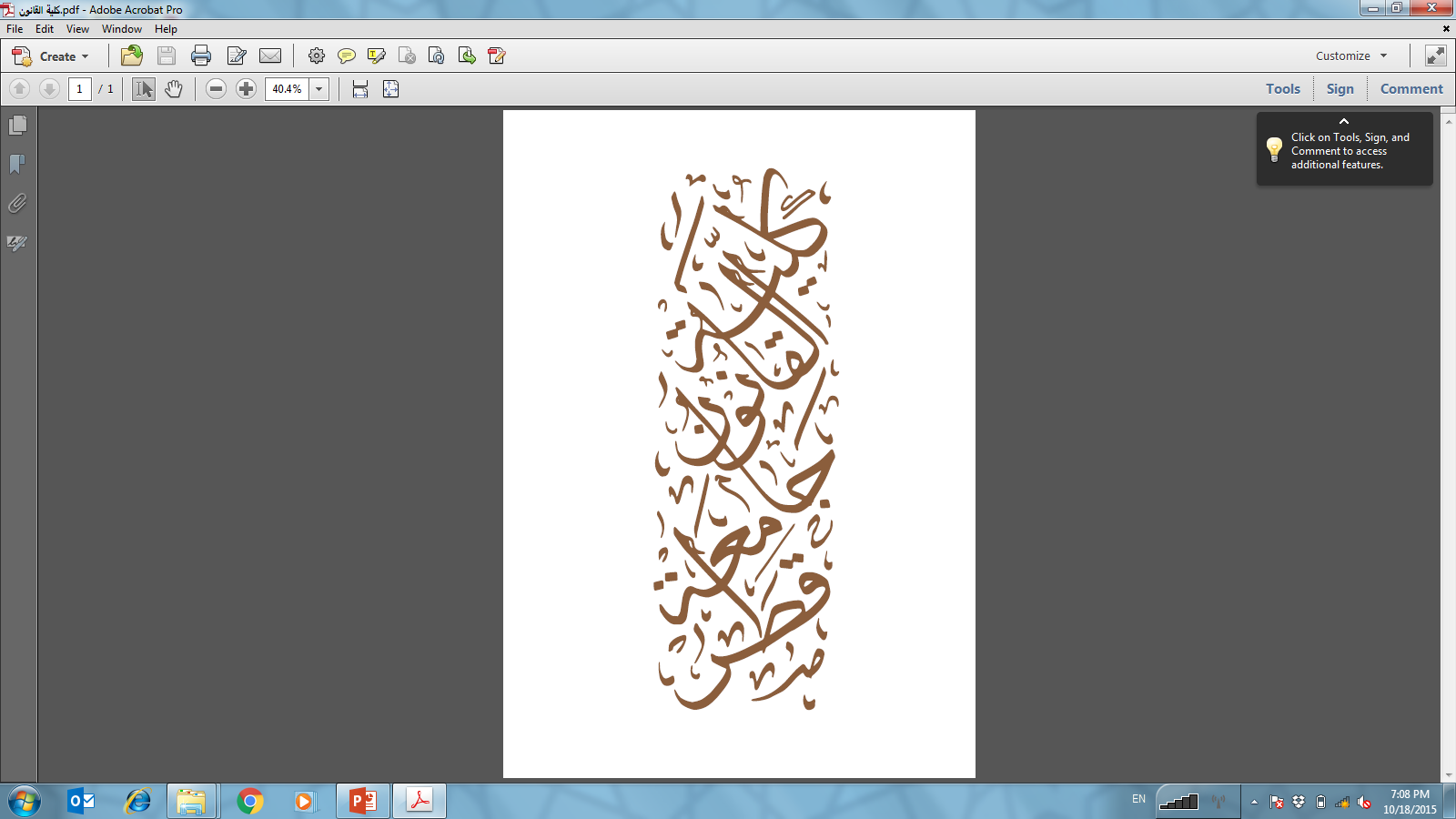 I. Historical Background and Development of the Case Law
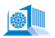 The Growth of an Idea 

In the case of Stauder (1969), Mr. Stauder attacked a European Commission decision which made the  distribution of butter at reduced prices conditional upon the identification of the recipient
He claimed that having to be identified by name breached his right to dignity as protected by the German Constitution. The German court referred a question to the Court of  Justice to assess the validity of the Commission’s decision
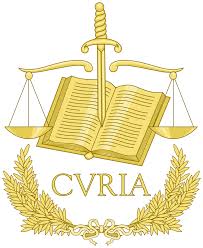 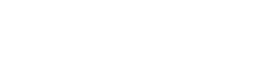 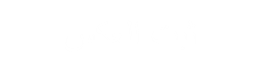 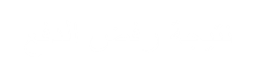 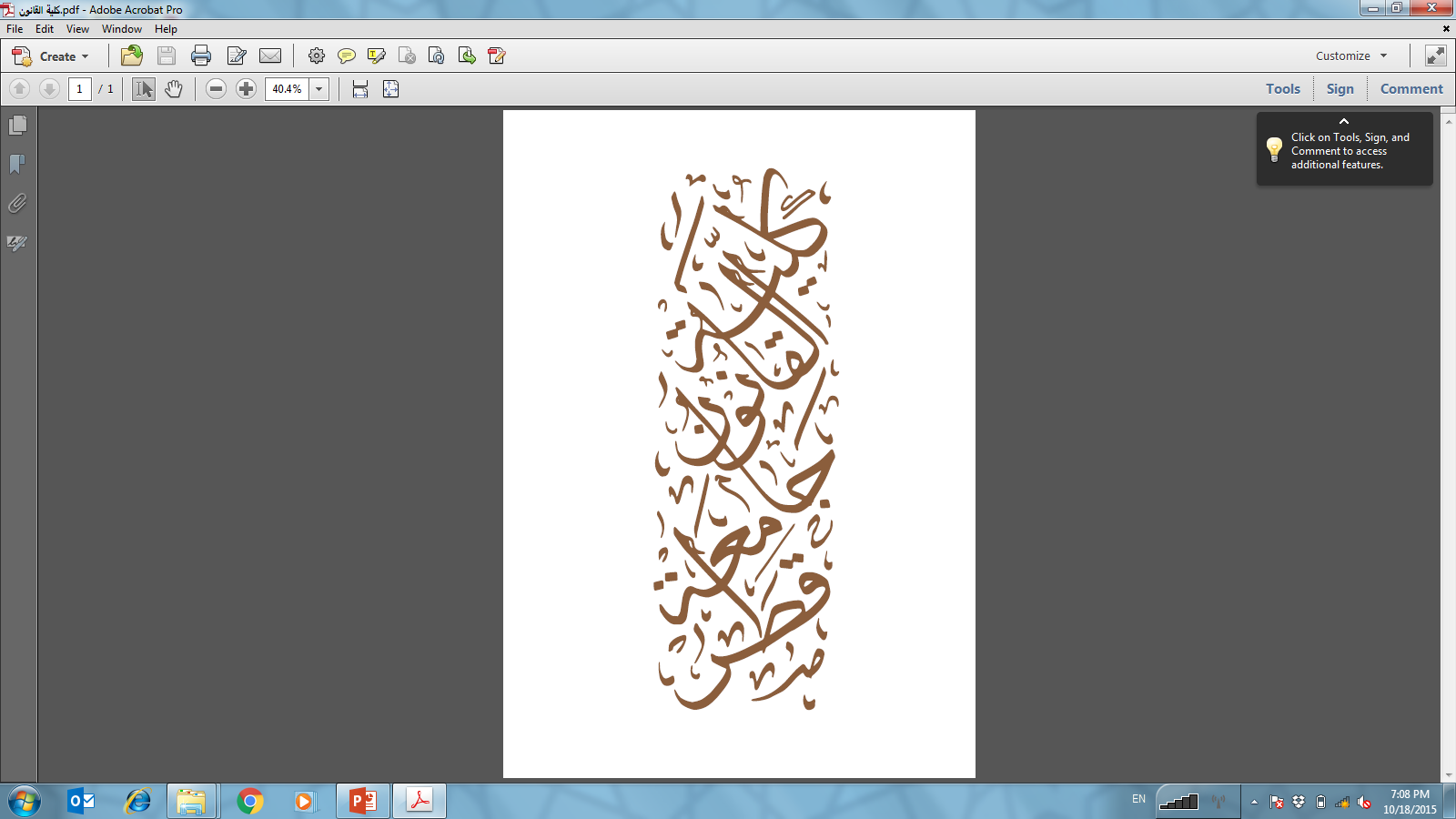 I. Historical Background and Development of the Case Law
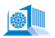 The Growth of an Idea 

Having examined different language versions of the Commission’s decision, the Court of  Justice found that identification by name was not required by the Community act
The Court considered fundamental rights unwritten general principles applicable to the acts of the  EEC’s institutions
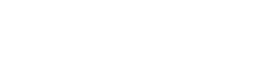 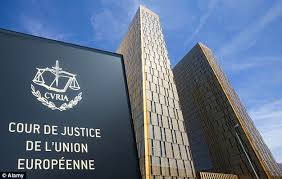 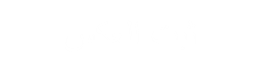 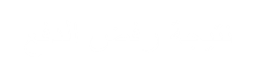 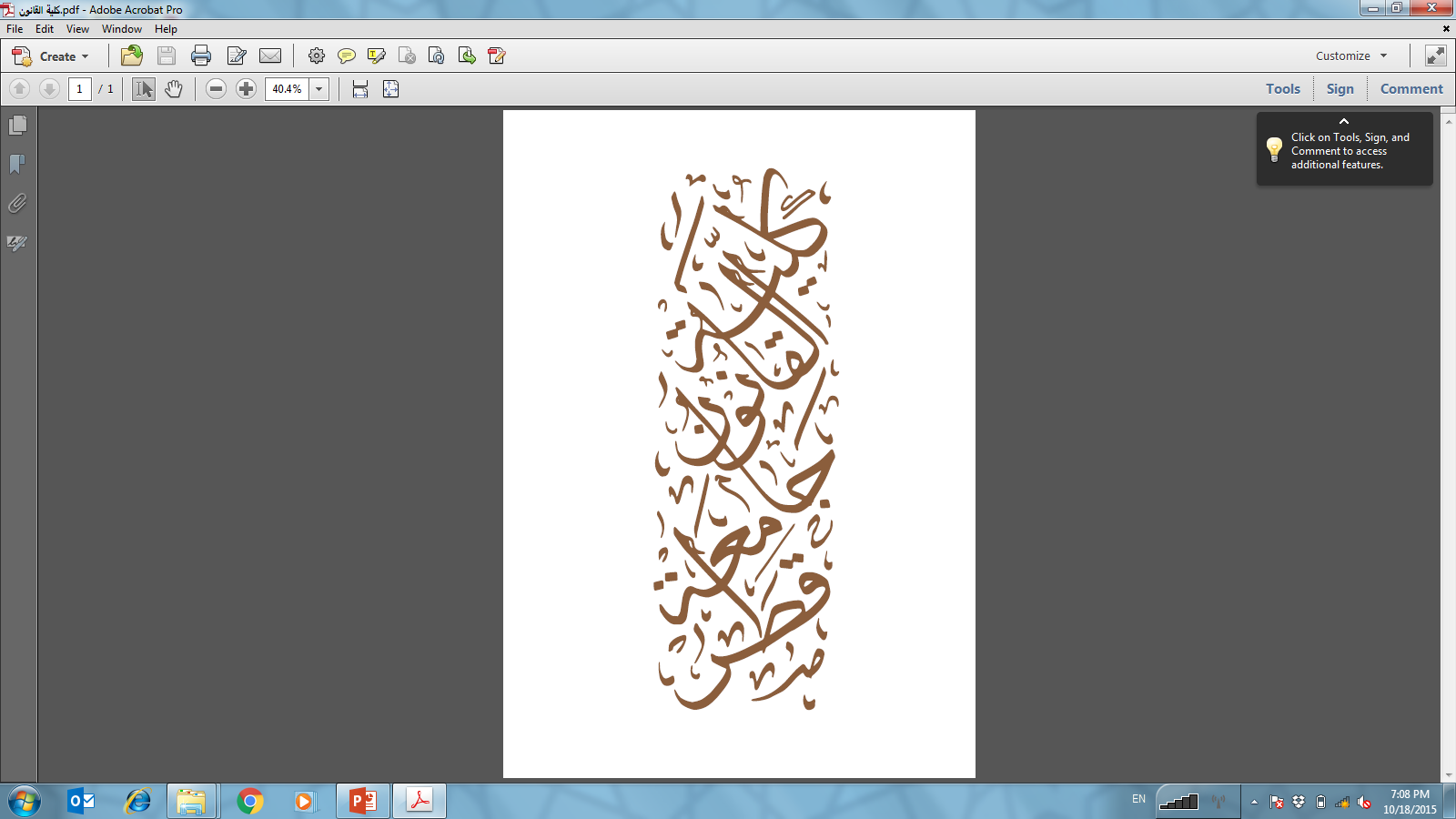 I. Historical Background and Development of the Case Law
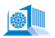 The Growth of an Idea 

In subsequent case law, the Court clarified that in deciding which fundamental rights  formed part of the general principles of the EEC law it would draw inspiration from  constitutional traditions common to the Member States  and from international treaties  for the protection of human rights to which Member States were signatory or had collaborated; of those, the most significant is without doubt the European Convention on Human Rights
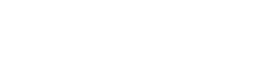 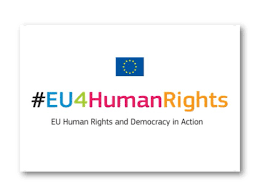 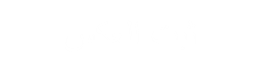 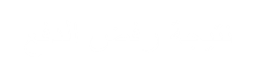 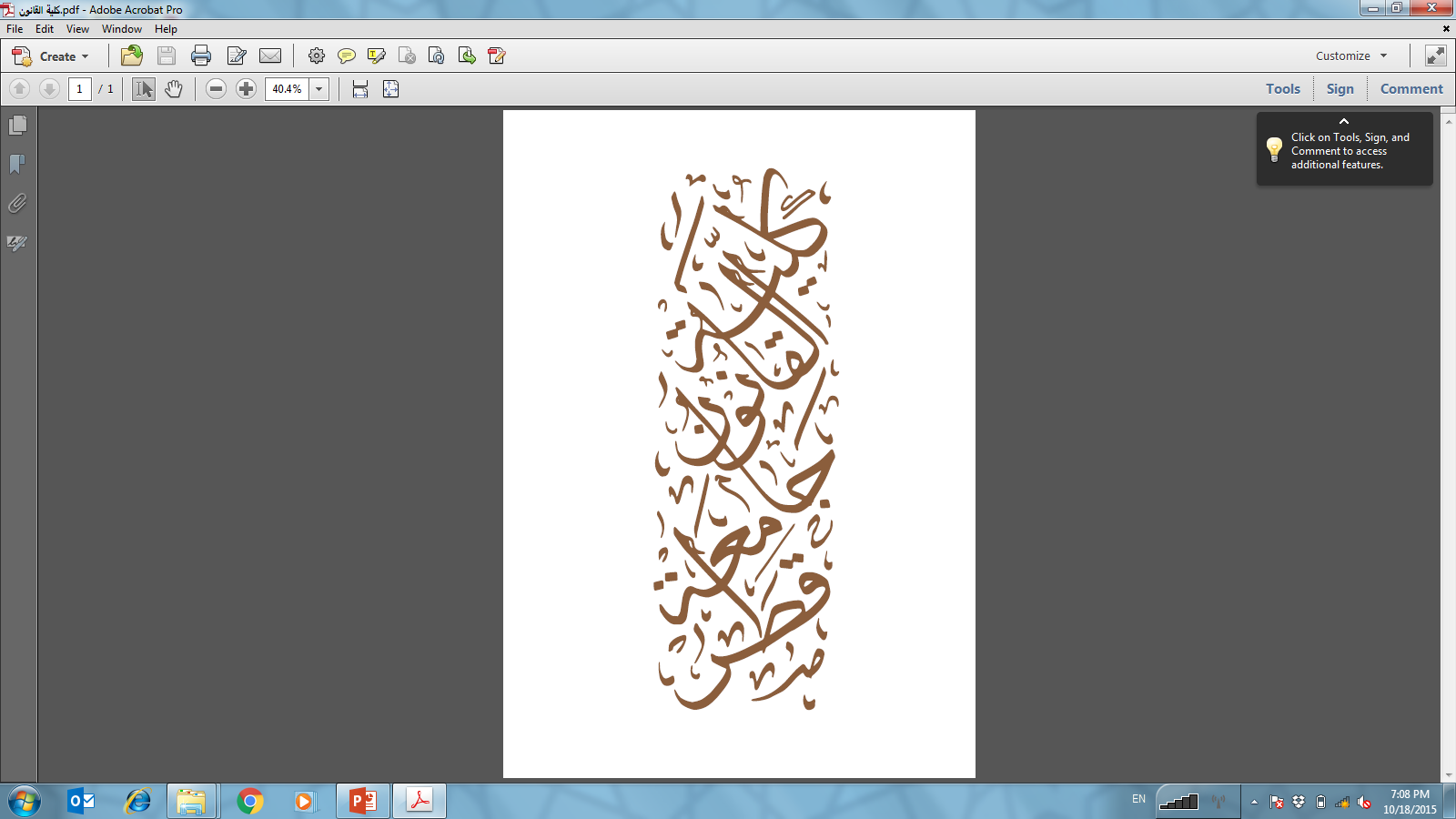 II. From the 1977 Declaration to the Treaty of Lisbon
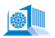 The Response of the Political Institutions 

It is not surprising then that the developments in  the case law of the Court met with the approval of the political institutions
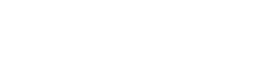 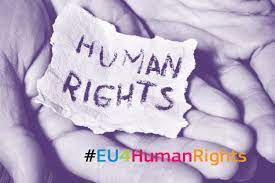 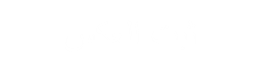 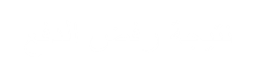 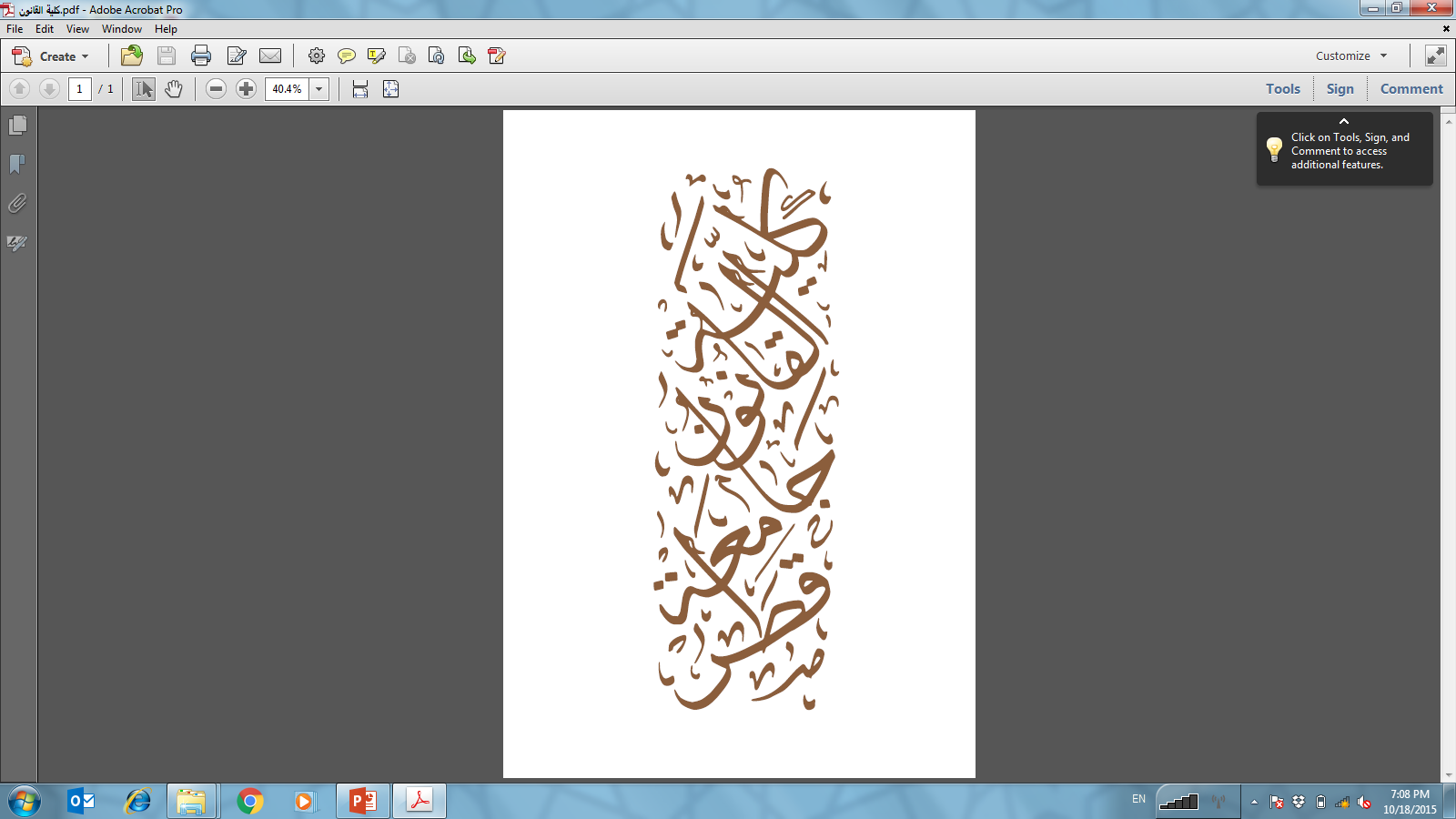 II. From the 1977 Declaration to the Treaty of Lisbon
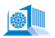 The Response of the Political Institutions 

In 1977, just  eight years after the ruling in Stauder and once the case law was ‘settled’, the European  Parliament, the Council, and the Commission issued a joint declaration to the effect that  they considered themselves bound by fundamental rights as general principles of (then) EEC law
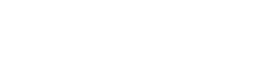 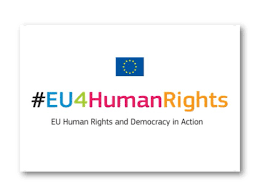 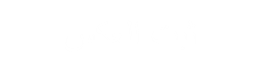 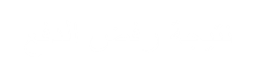 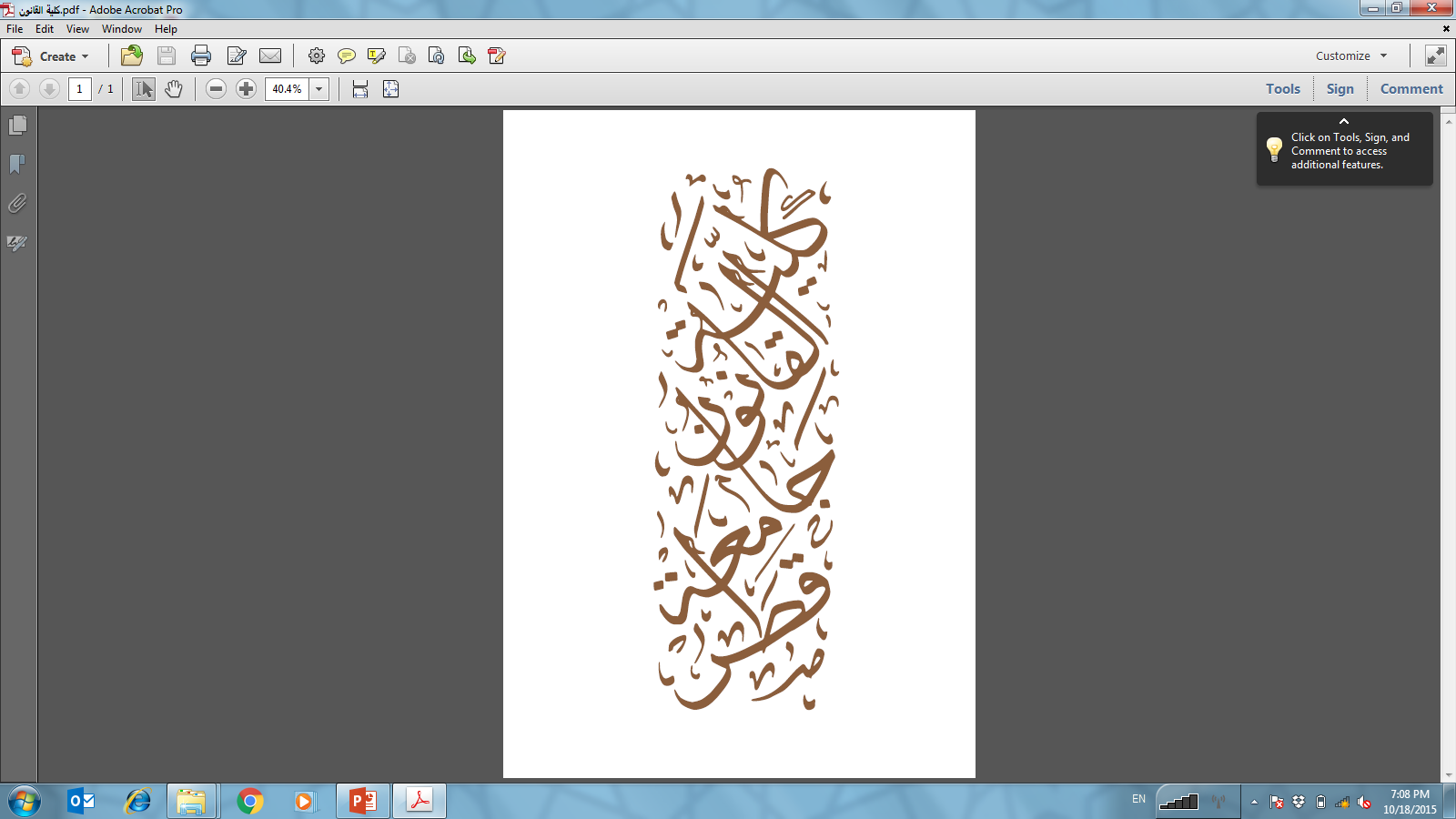 II. From the 1977 Declaration to the Treaty of Lisbon
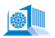 The Response of the Political Institutions 

After that, every treaty revision strengthened the protection of fundamental rights in the EU
 In particular, following the expansion of  the EU’s competences in  the field of asylum, immigration, and criminal law, the protection of fundamental rights  in the EU became of paramount importance for many of the Member States
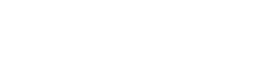 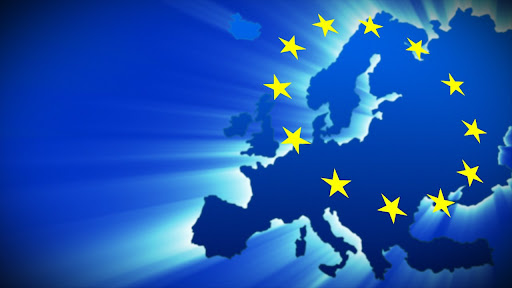 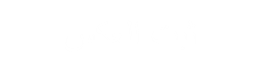 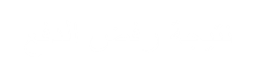 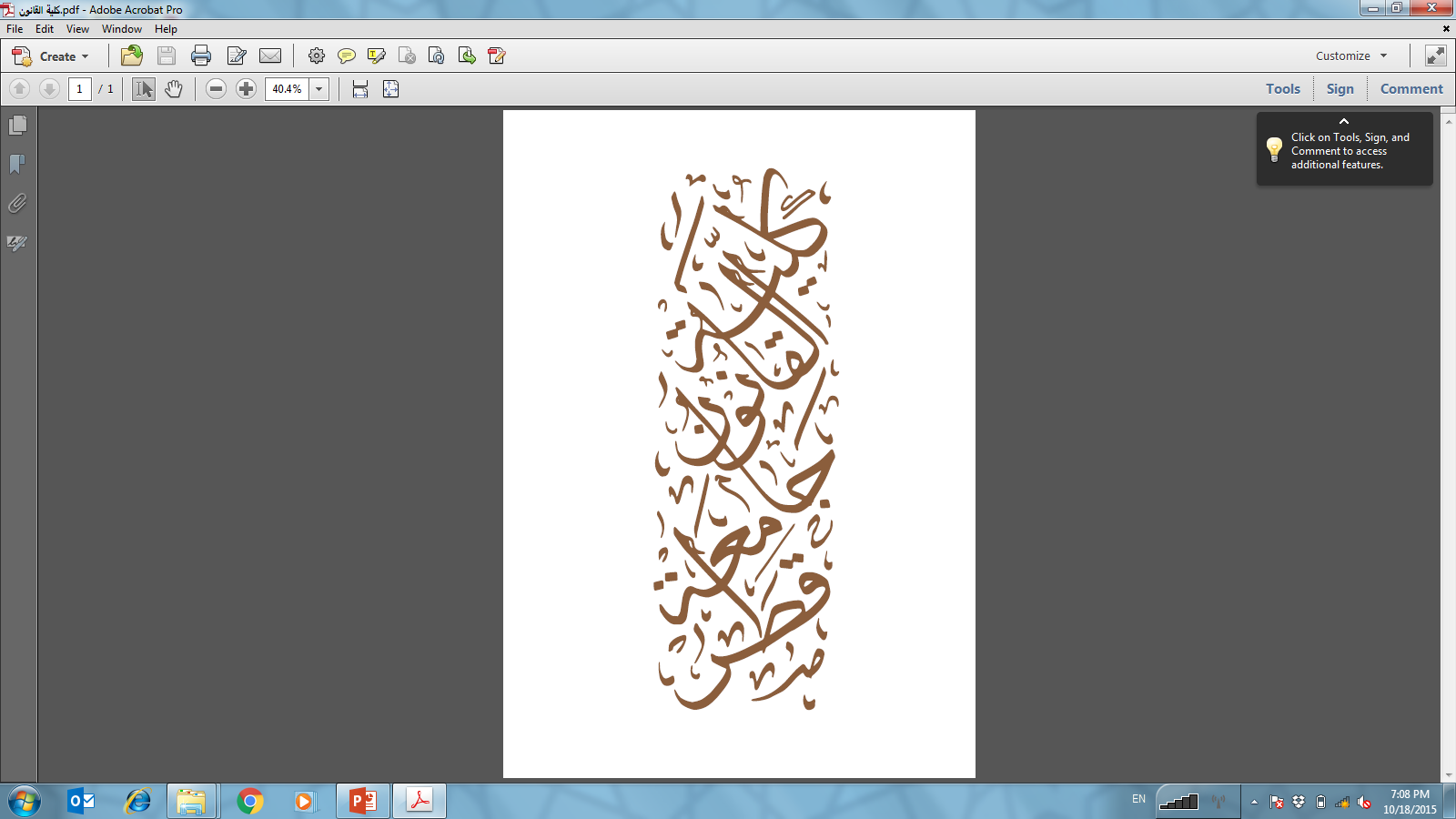 II. From the 1977 Declaration to the Treaty of Lisbon
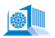 The Response of the Political Institutions 

The process of codification of the Court’s case law, and the ongoing attention to fundamental  rights, culminated in 2000 with the drafting of the Charter of Fundamental Rights of the  EU
Whilst at first the Charter was ‘merely’ proclaimed by the three political Institutions, almost mirroring the 1977 Declaration, the Lisbon Treaty subsequently  gave it the same legal value as the Treaties themselves (Article 6(1) TEU)
Furthermore,  the debate as to whether the Union should become  a party to the ECHR has finally received a positive answer and Article 6(2) TEU provides  not only the competence for accession but also a legal obligation to do so
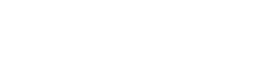 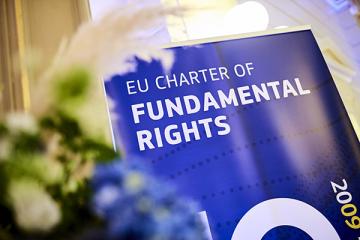 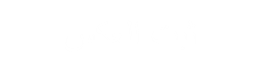 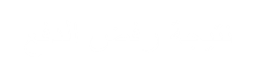 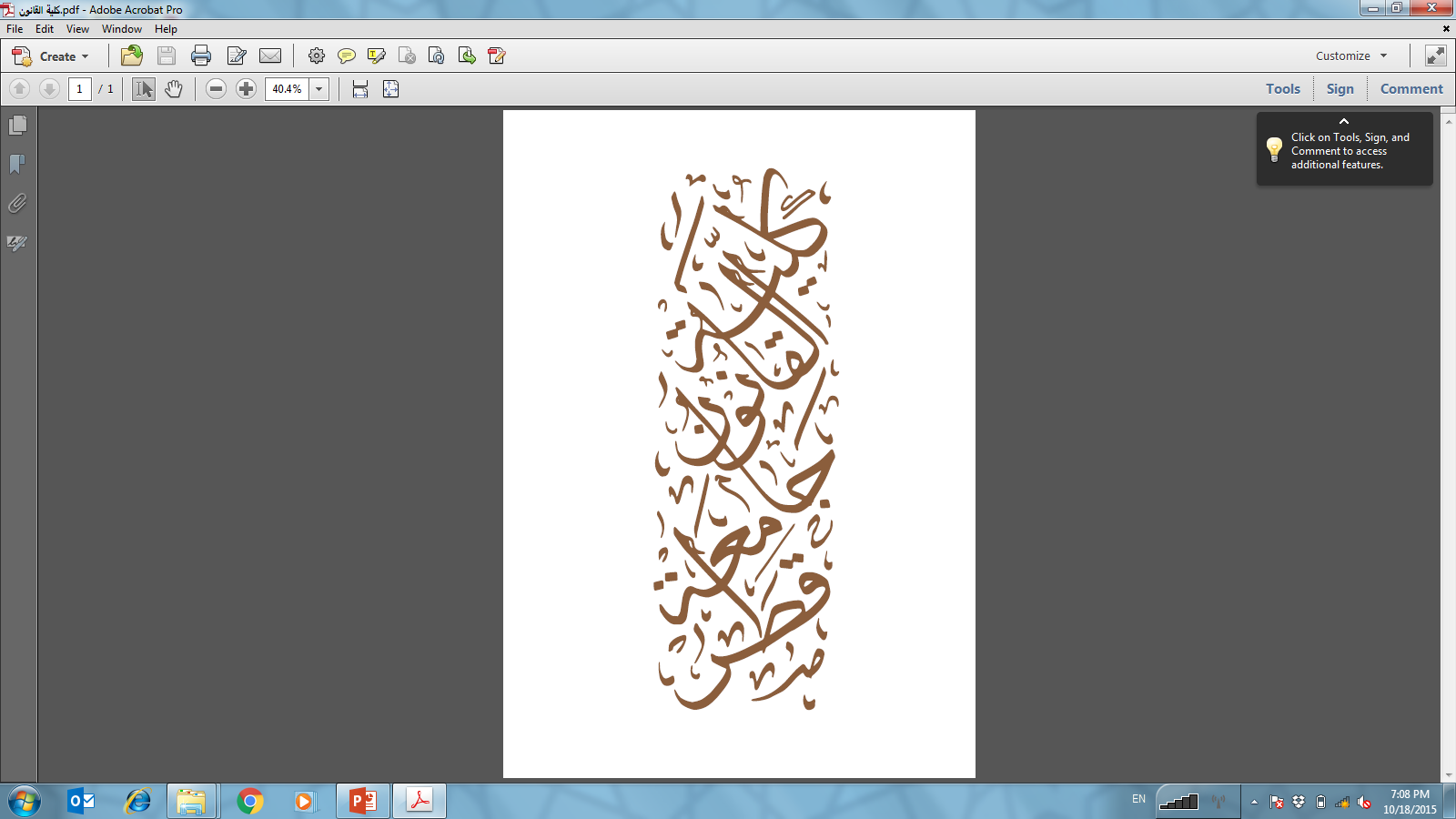 II. From the 1977 Declaration to the Treaty of Lisbon
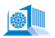 The Response of the Political Institutions 

Article 6(3) of the TEU:  “Fundamental rights, as guaranteed by the European Convention for the Protection of Human  Rights and Fundamental Freedoms and as they result from the constitutional traditions common to the Member States, shall constitute general principles of the Union’s law”
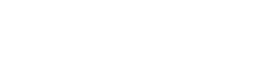 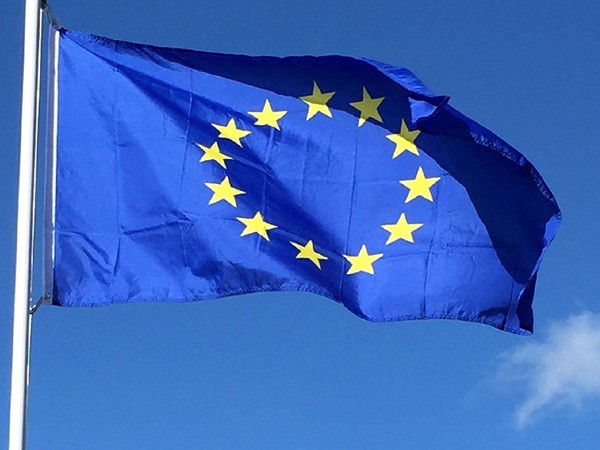 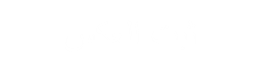 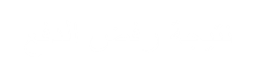 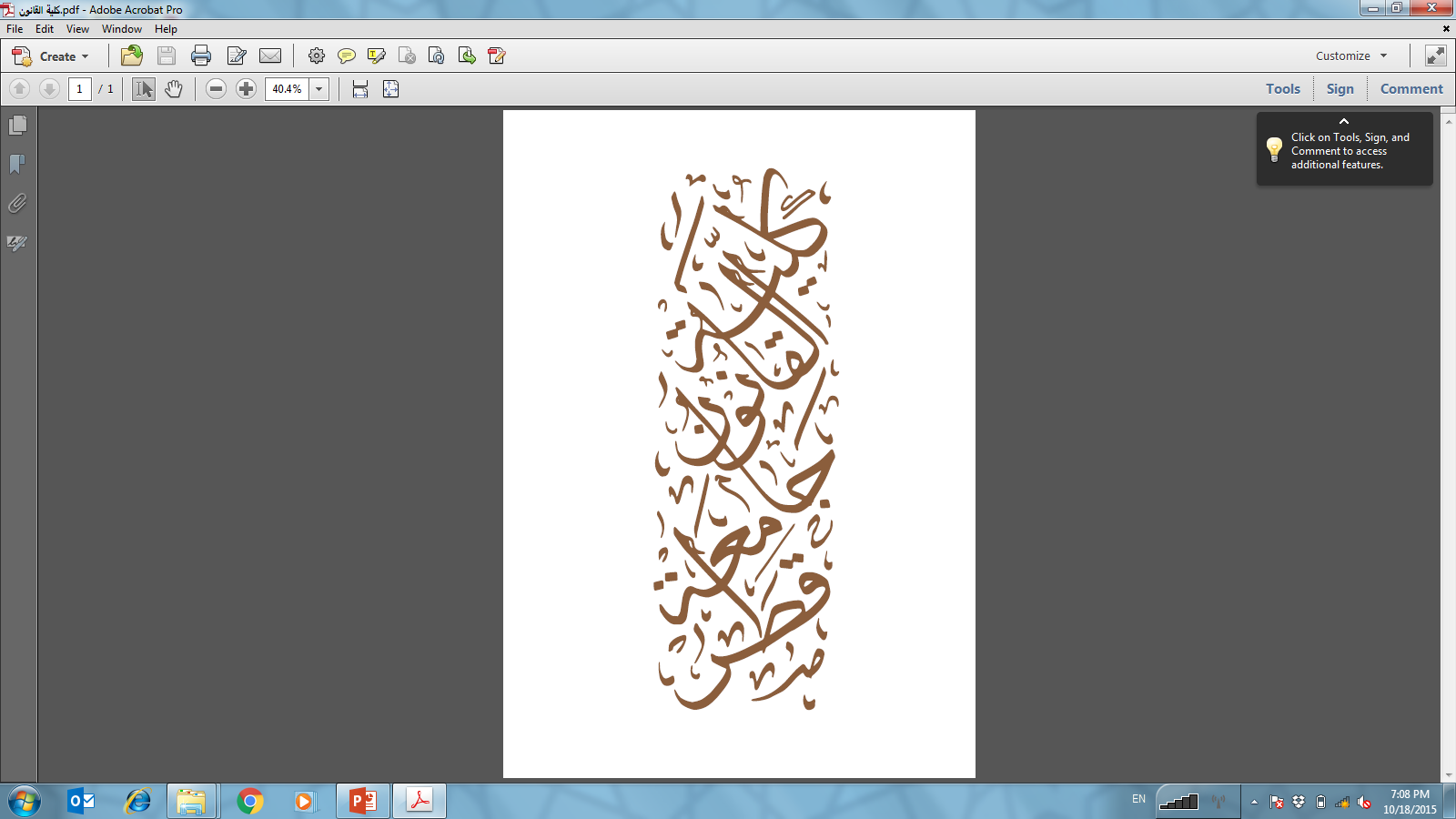 III. Concluding Remarks
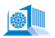 The TEU  restates the centrality of fundamental rights, the ECHR, and the common constitutional  traditions, as general principles of Union law
Article 6(3) therefore allows the Court of  Justice to go beyond the rights contained in the Charter, should the need ever arise
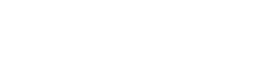 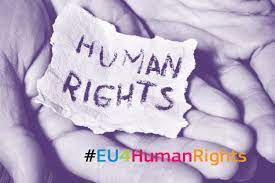 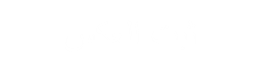 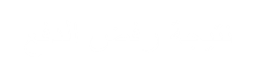 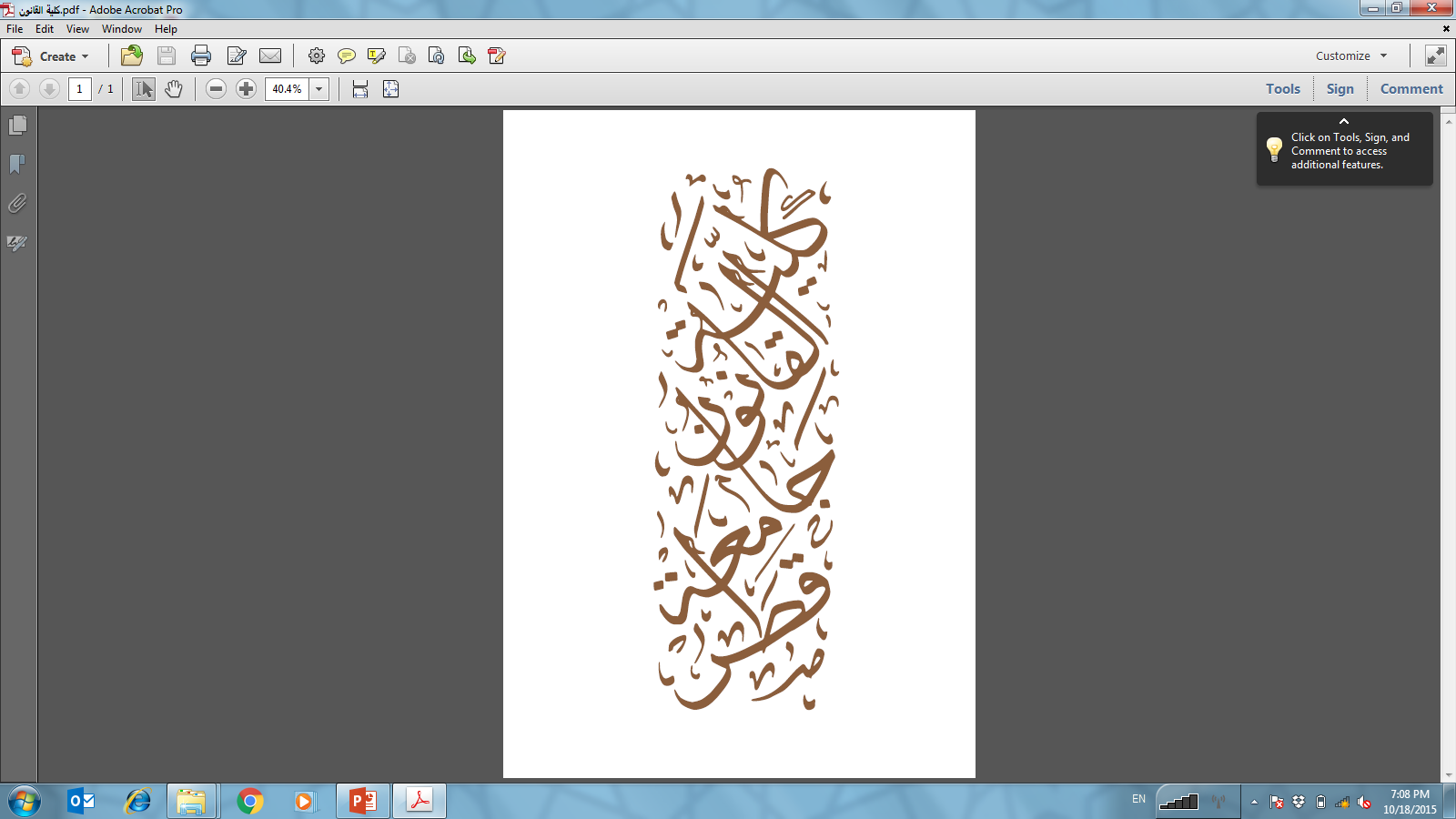 III. Concluding Remarks
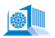 Respect for fundamental rights, as well as the other values listed in Article 2 TEU,  is a precondition for accession to the EU,  and relevant for participation in the EU
For  this reason, Article 7 TEU provides for a procedure to police and react to the risk of serious breaches of those values. In a case in which the Council determines that the breach is serious and persistent, it can suspend certain rights, including voting rights, of the Member State in question
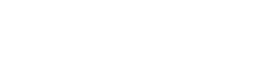 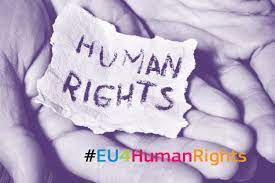 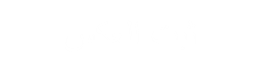 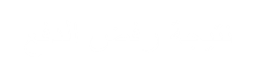 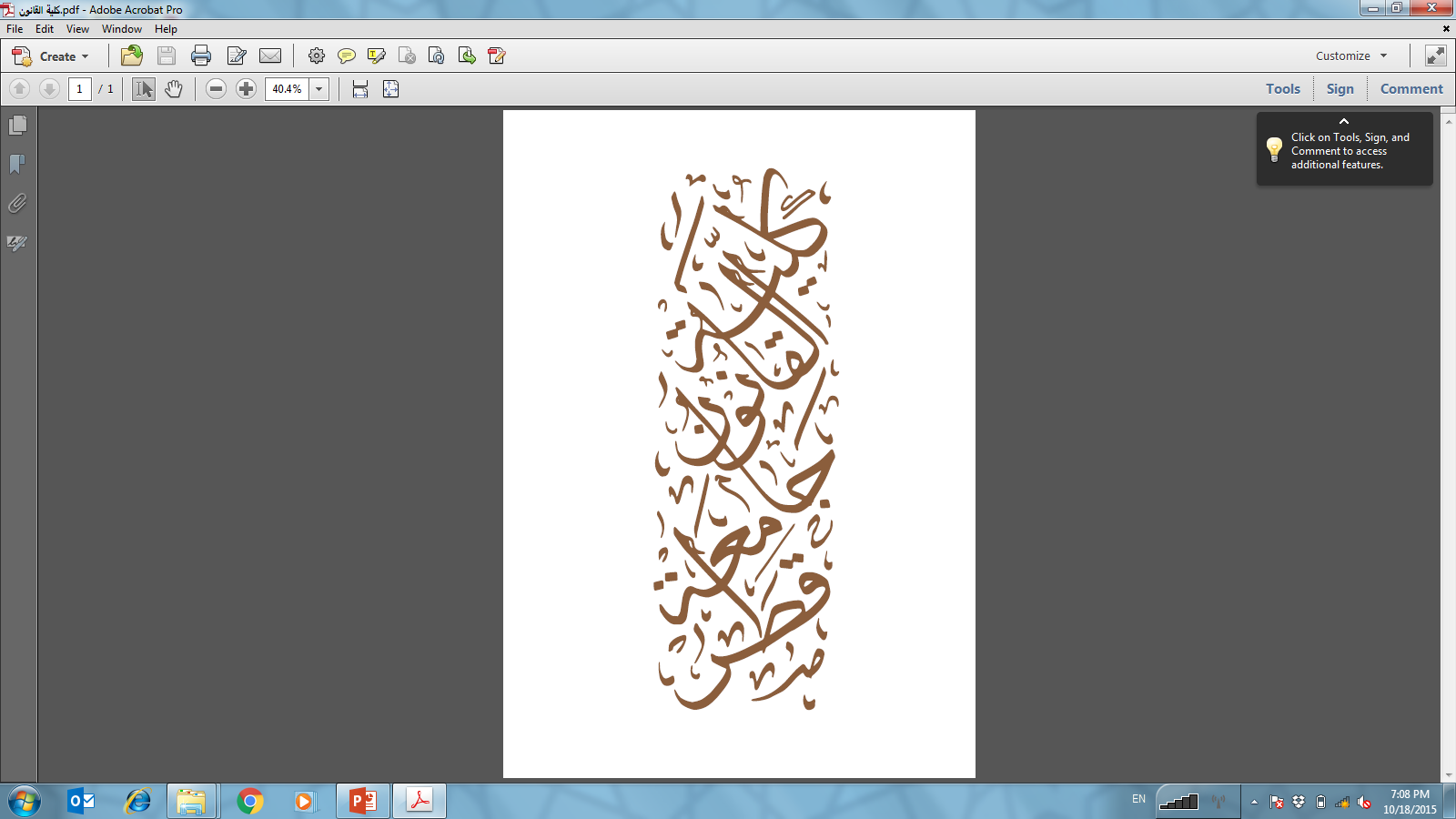 Next Week: The EU Charter of Fundamental Rights
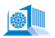 ­Readings

Per the course syllabus
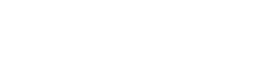 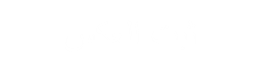 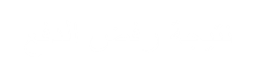 Questions?
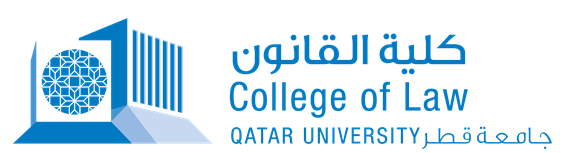 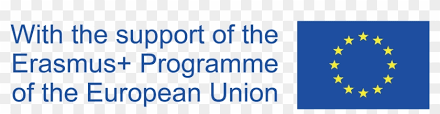